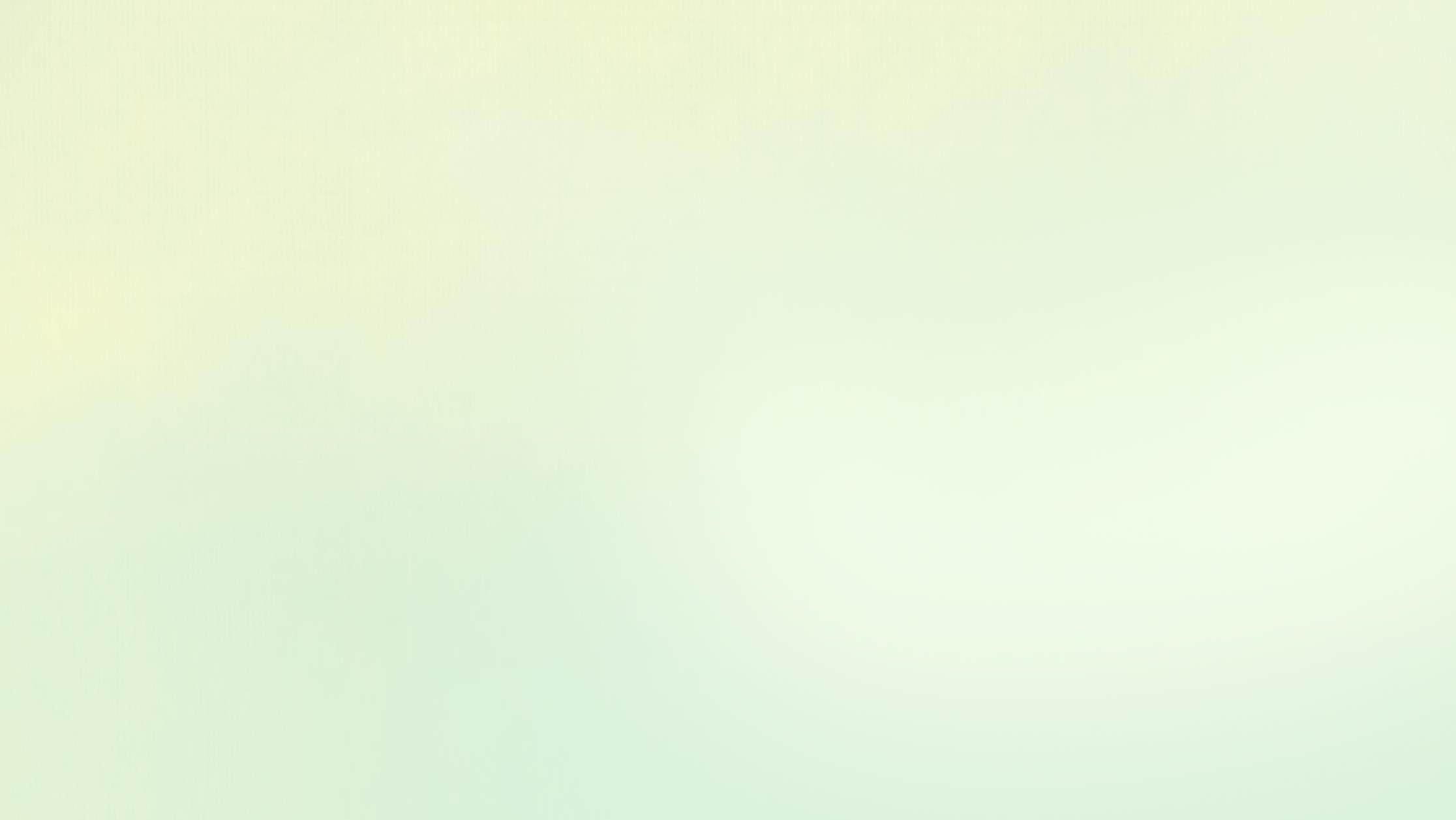 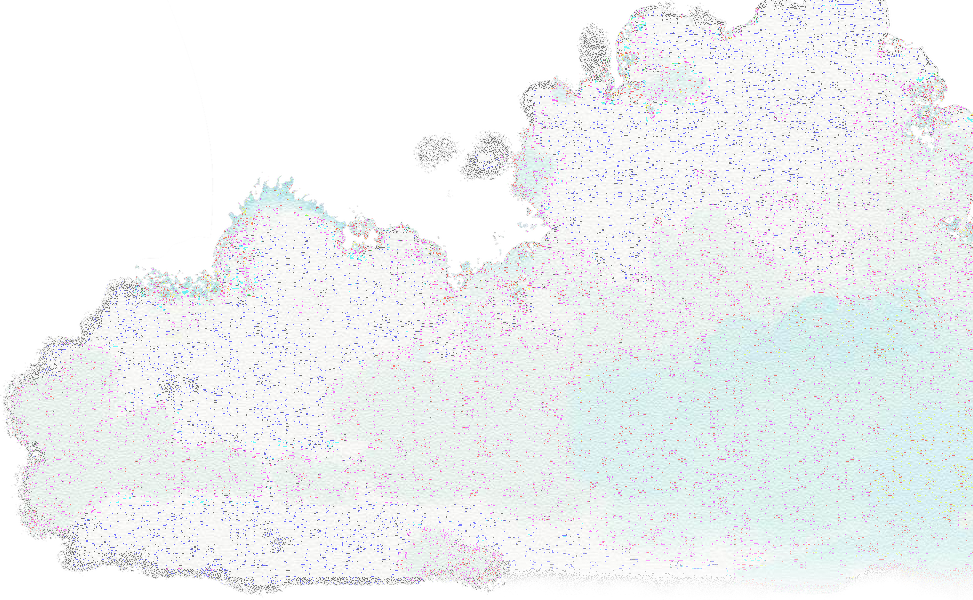 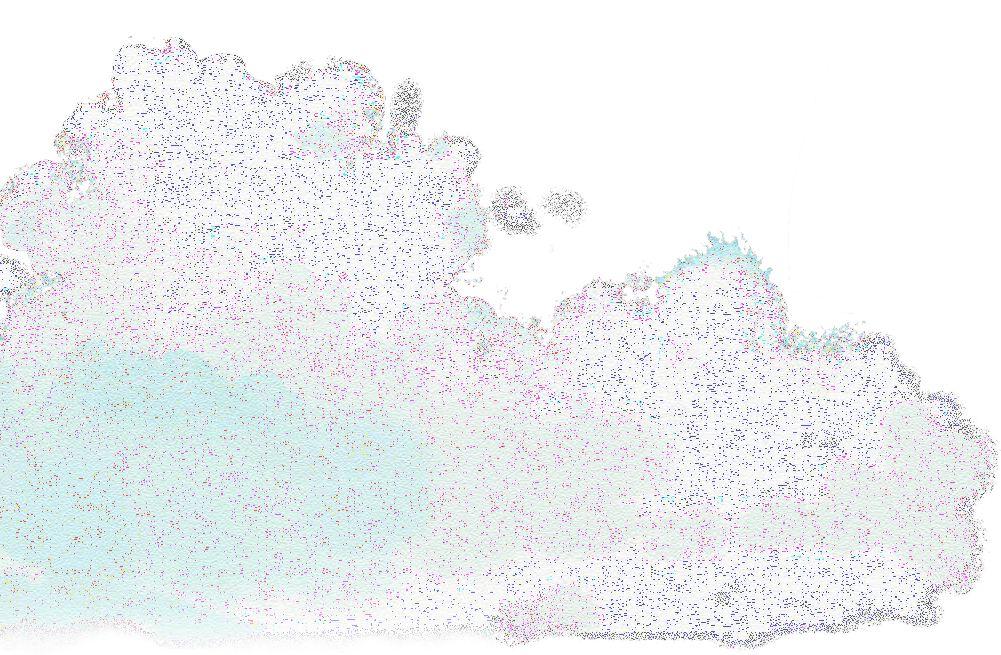 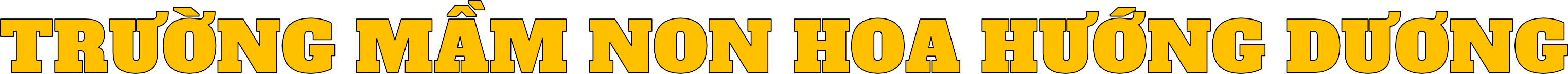 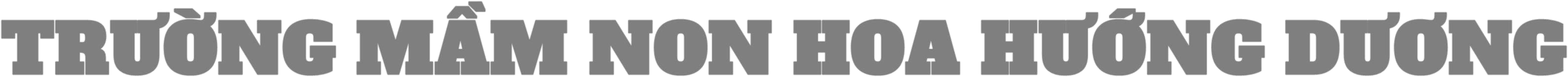 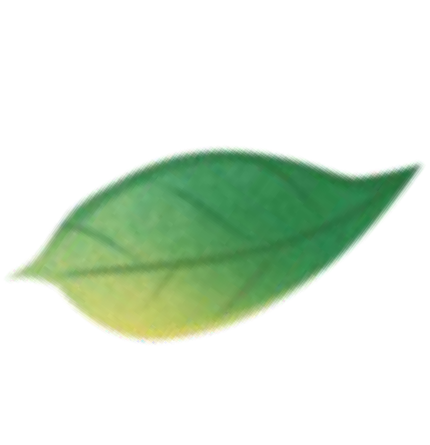 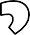 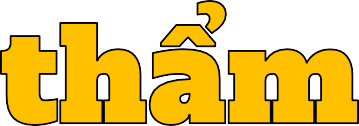 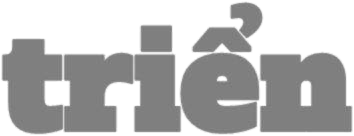 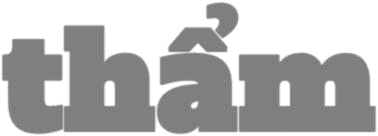 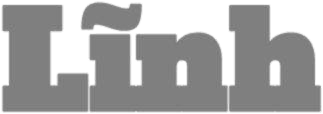 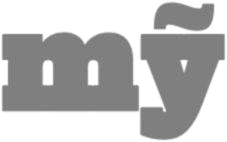 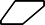 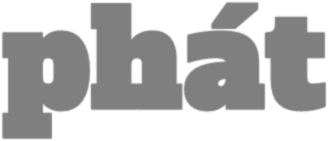 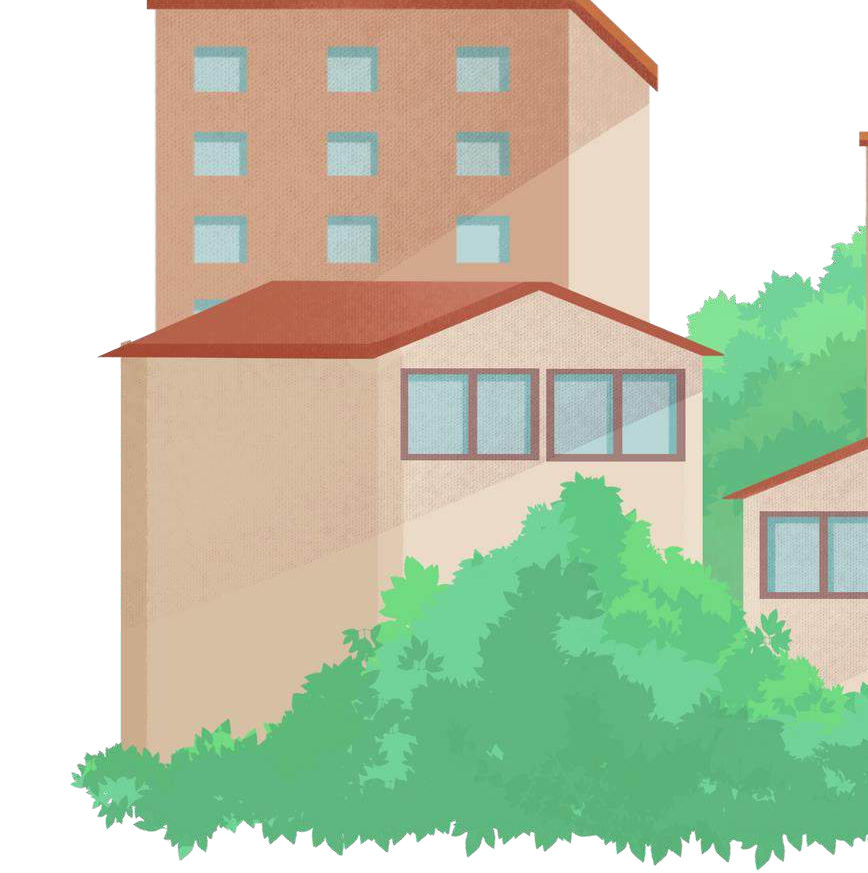 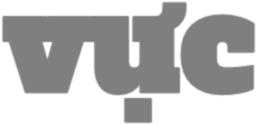 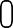 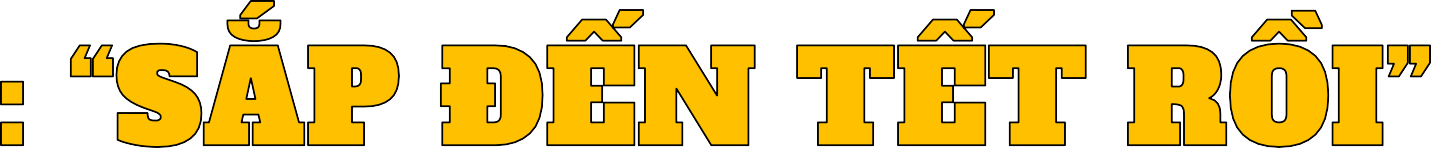 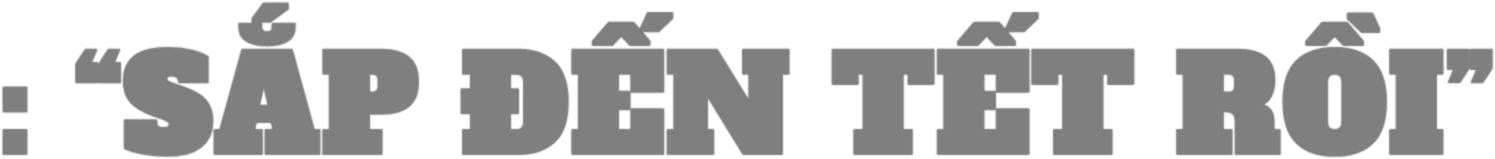 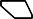 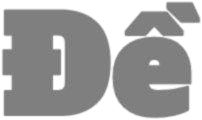 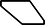 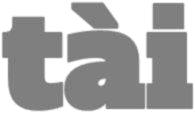 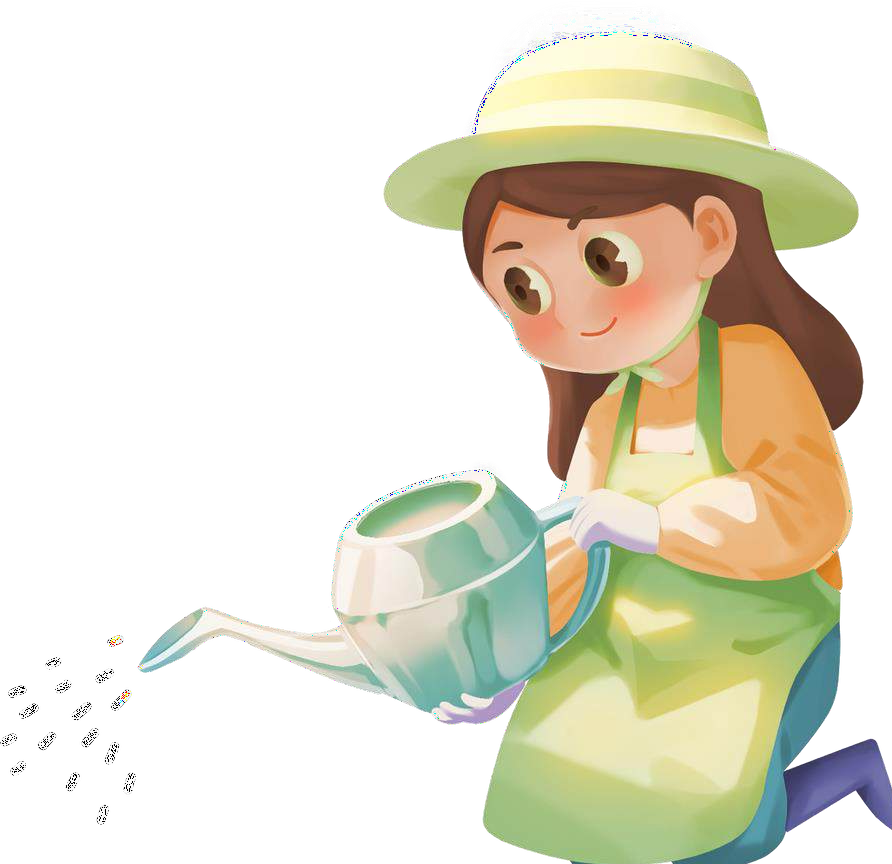 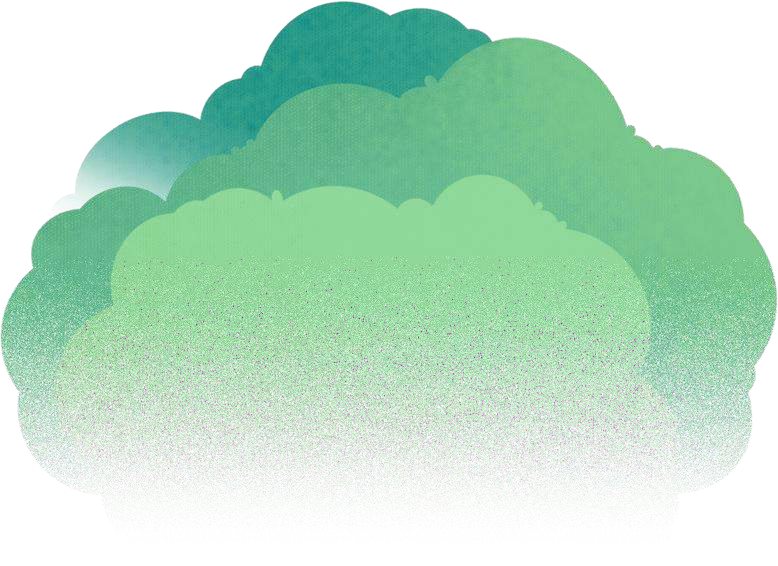 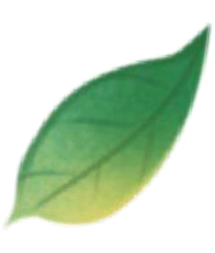 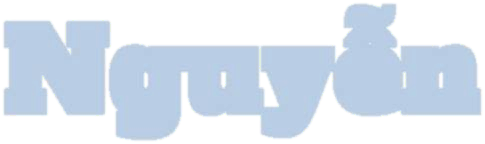 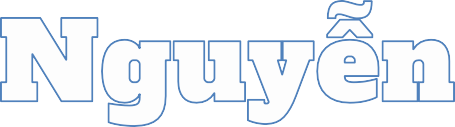 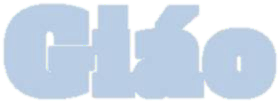 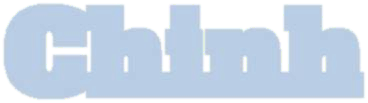 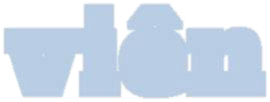 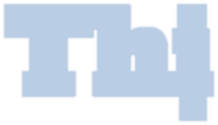 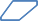 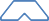 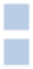 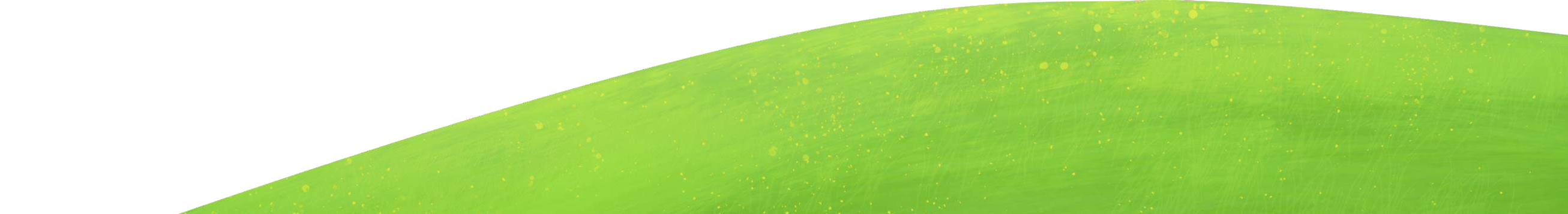 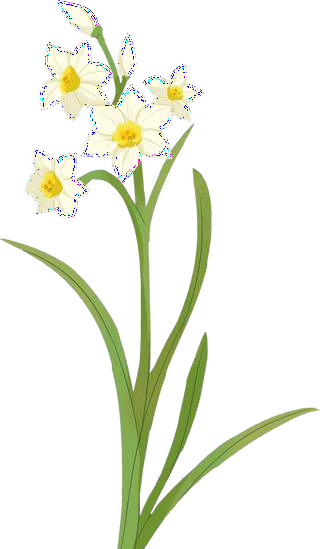 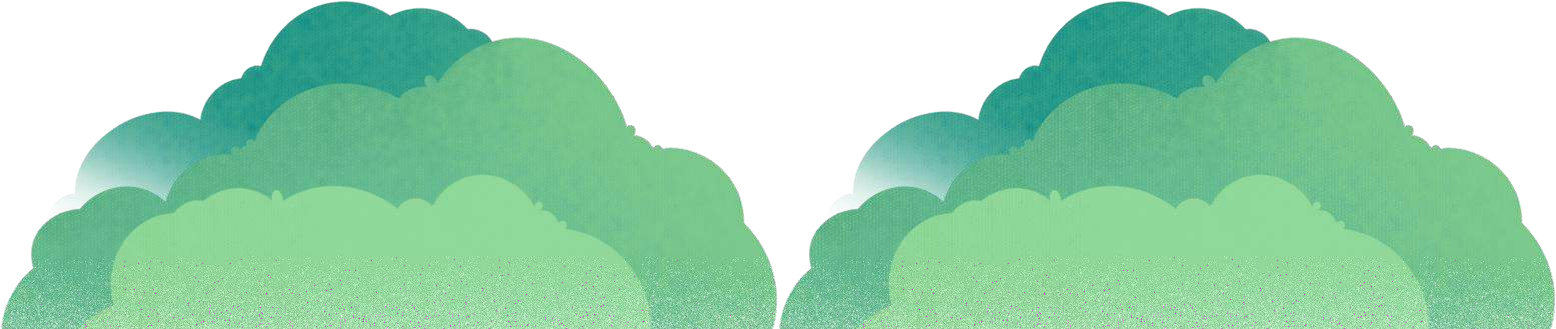 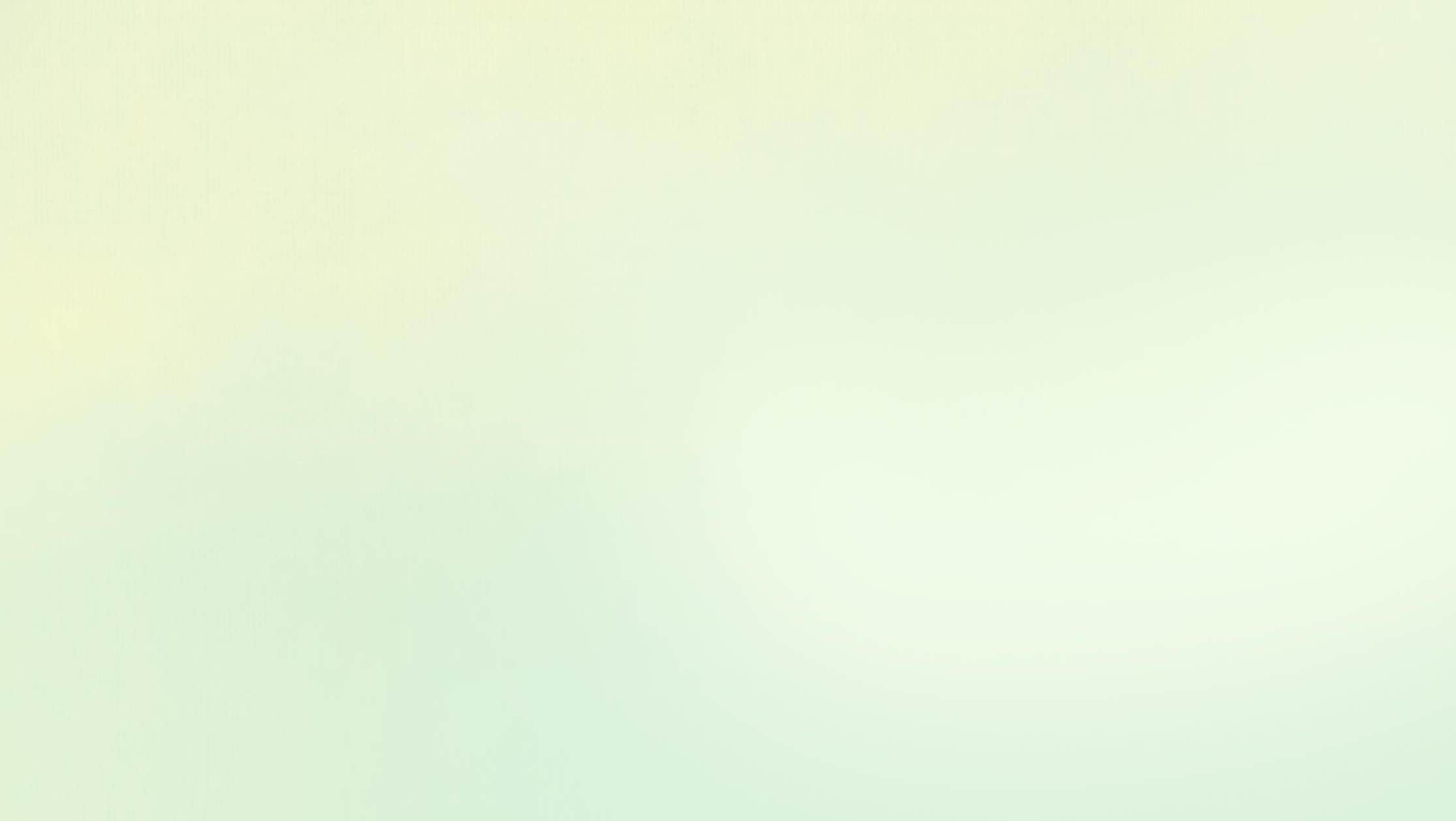 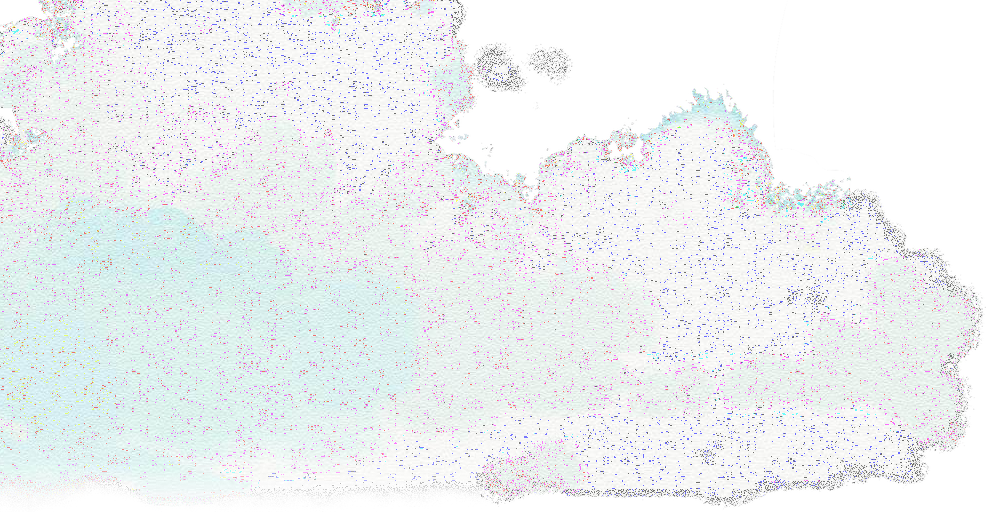 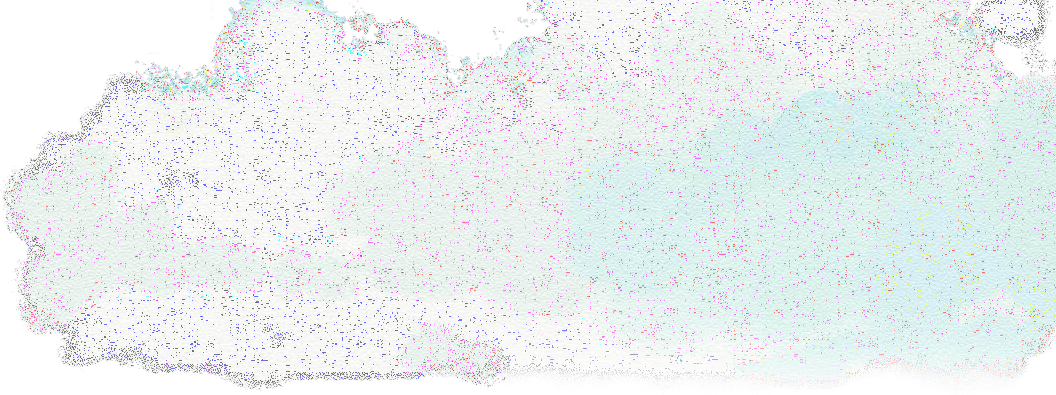 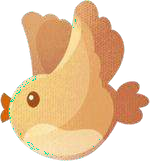 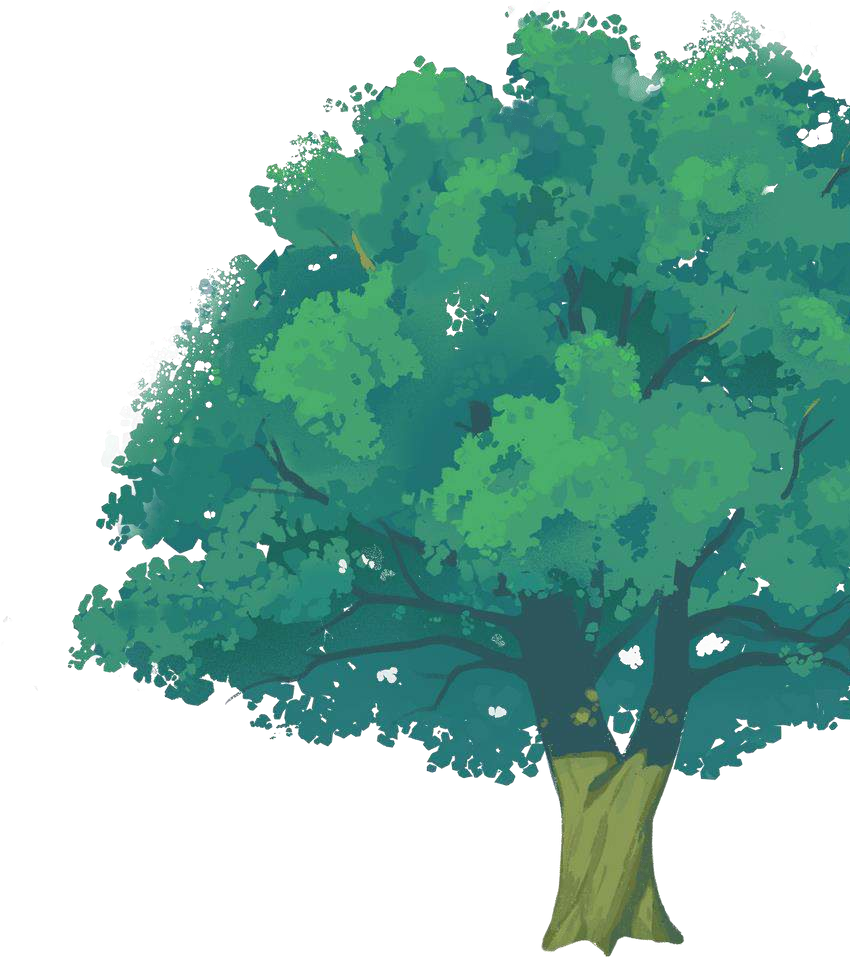 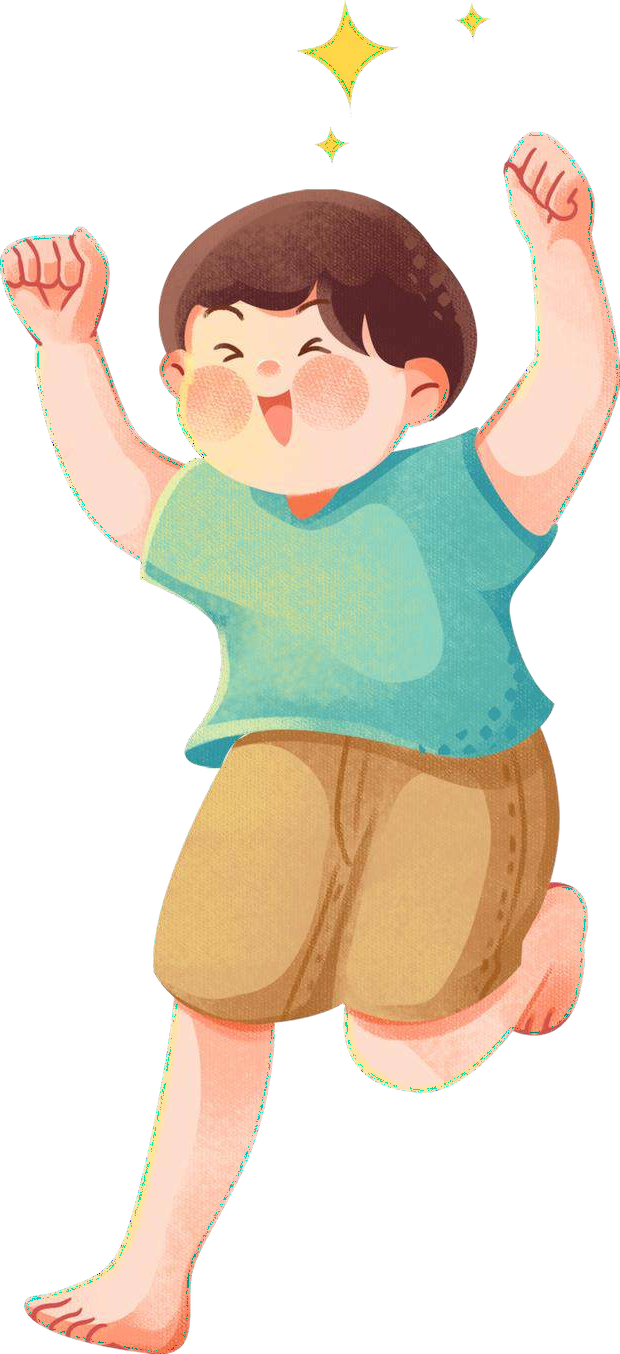 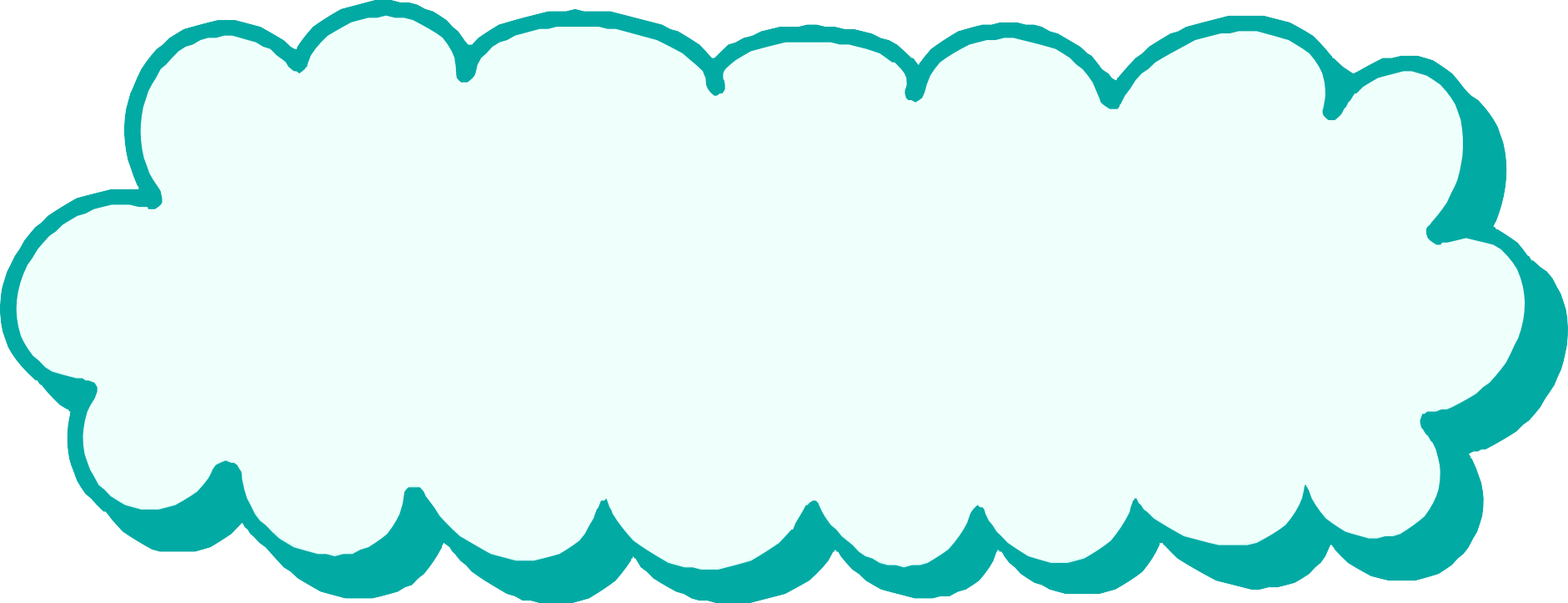 ỔN ĐỊNH,TRÒ CHUYỆN, GIỚI THIỆU BÀI
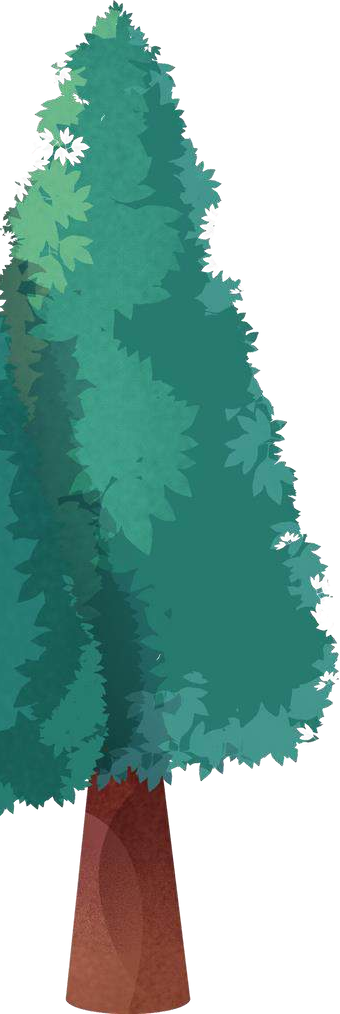 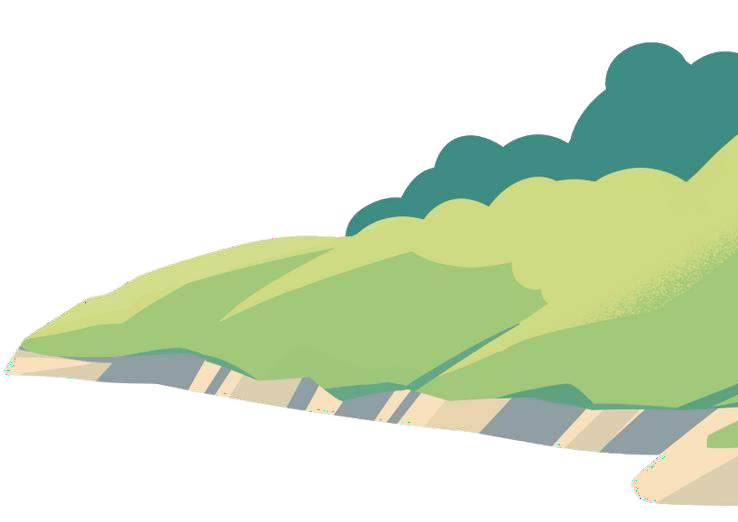 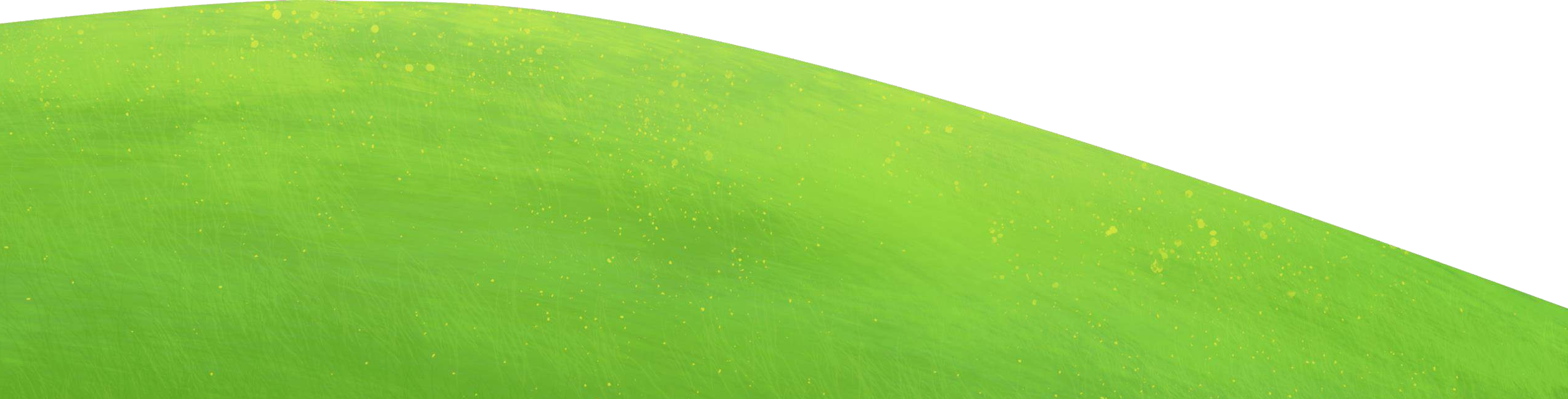 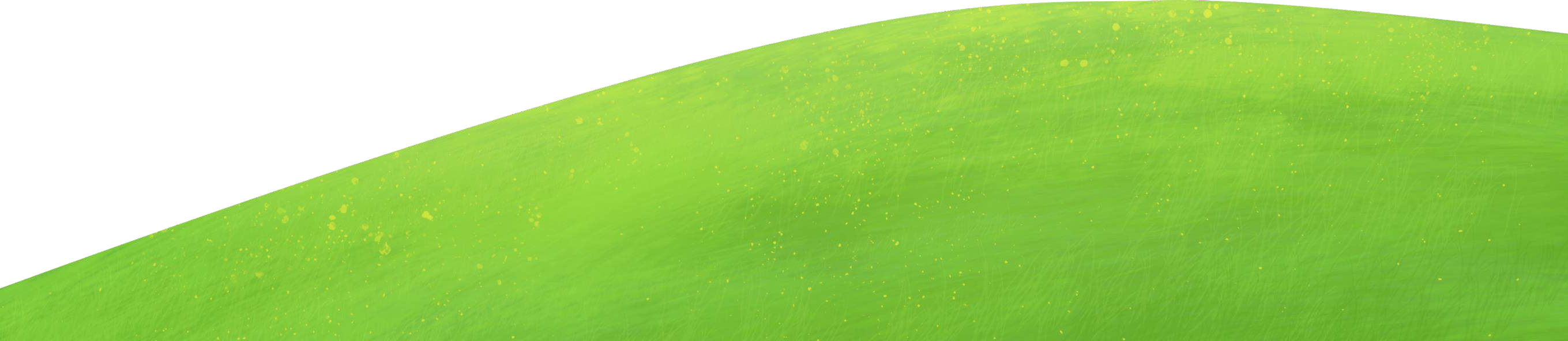 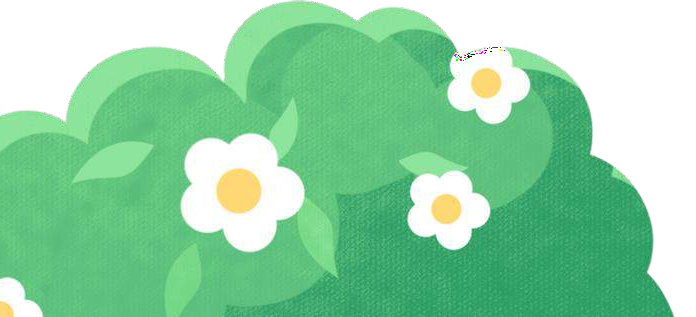 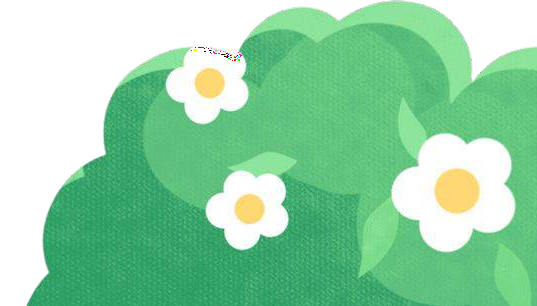 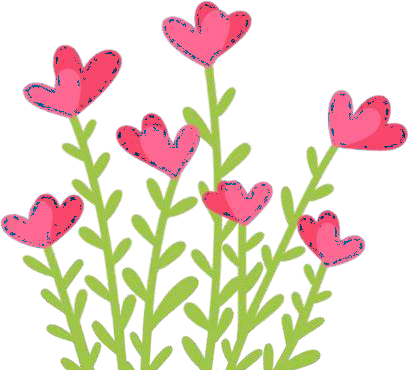 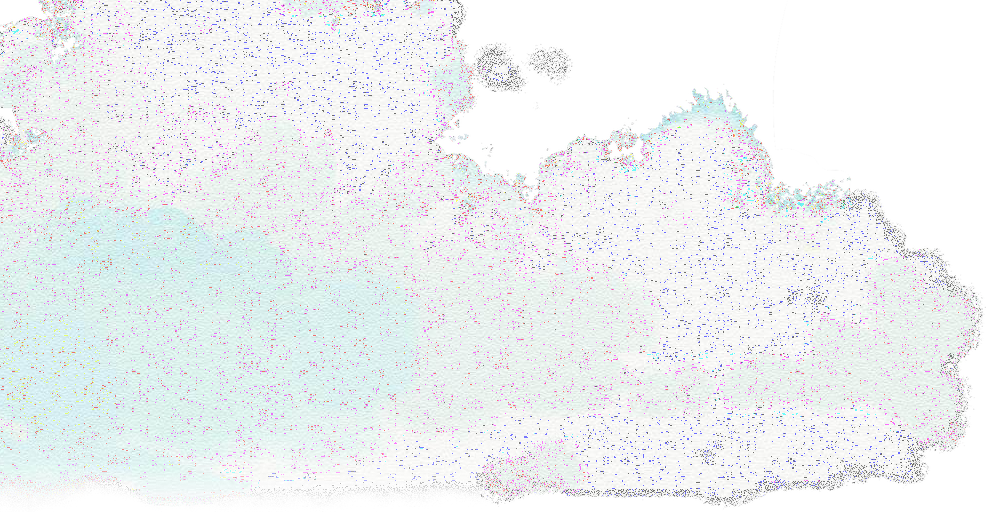 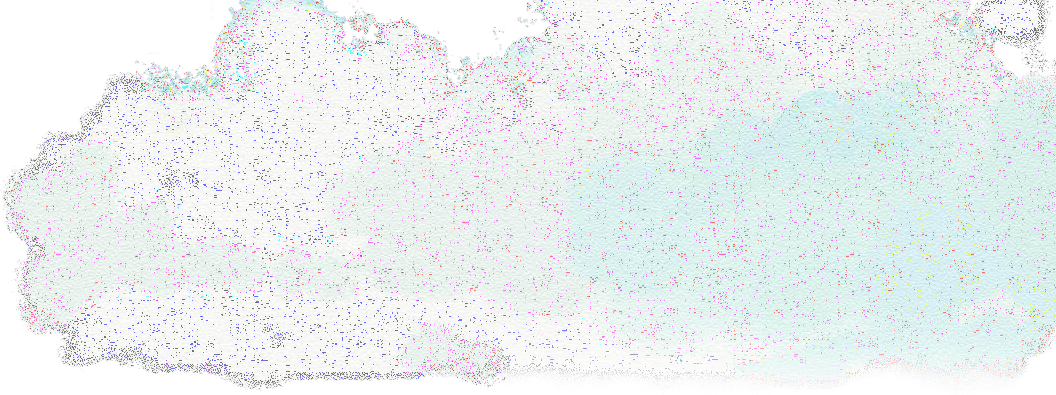 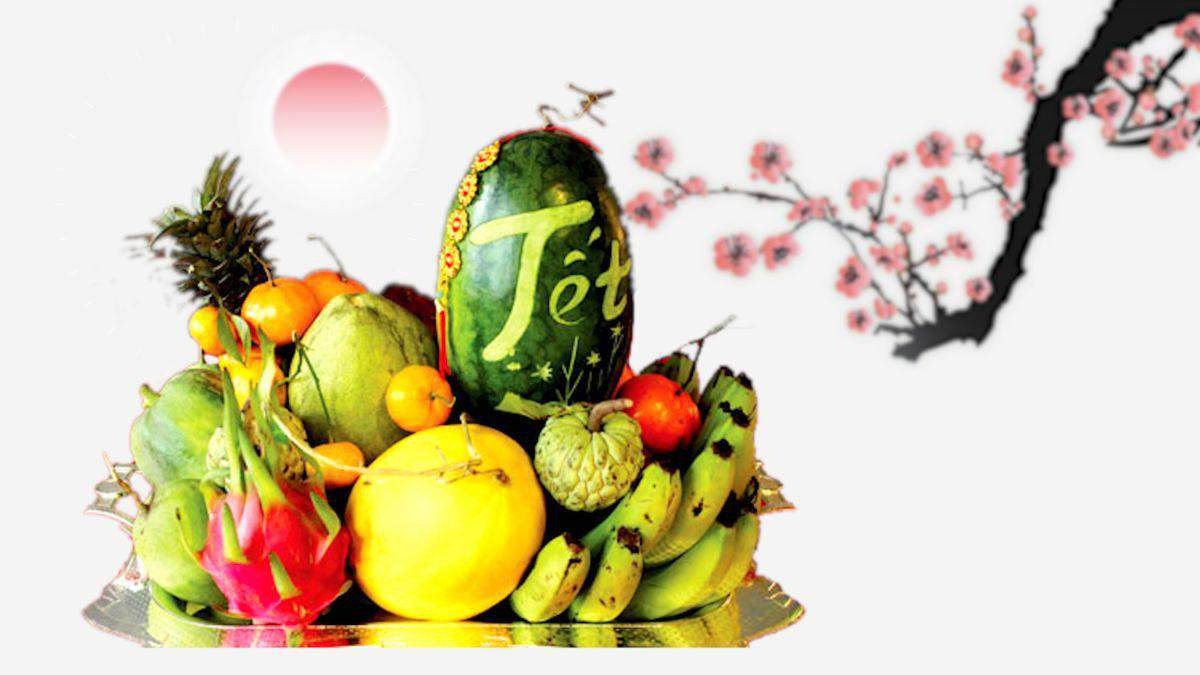 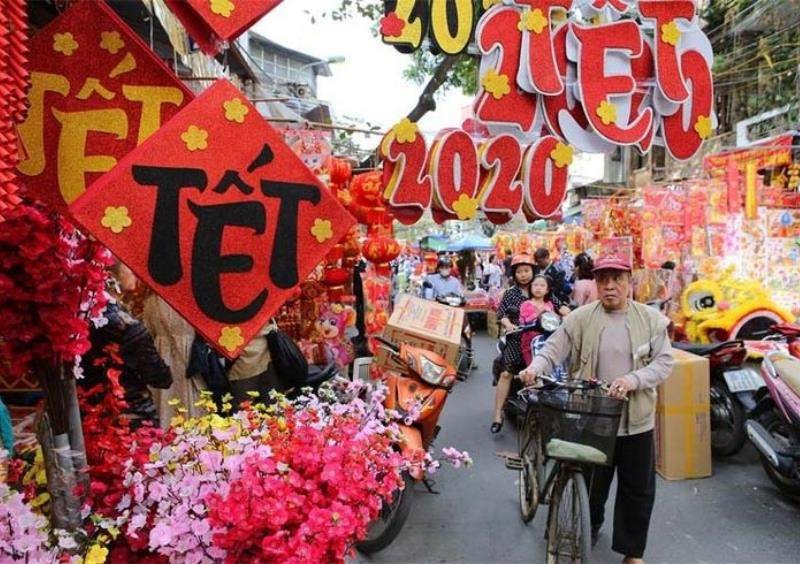 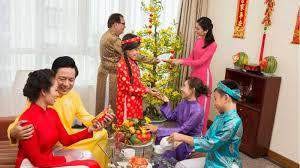 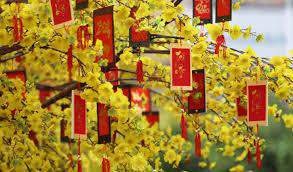 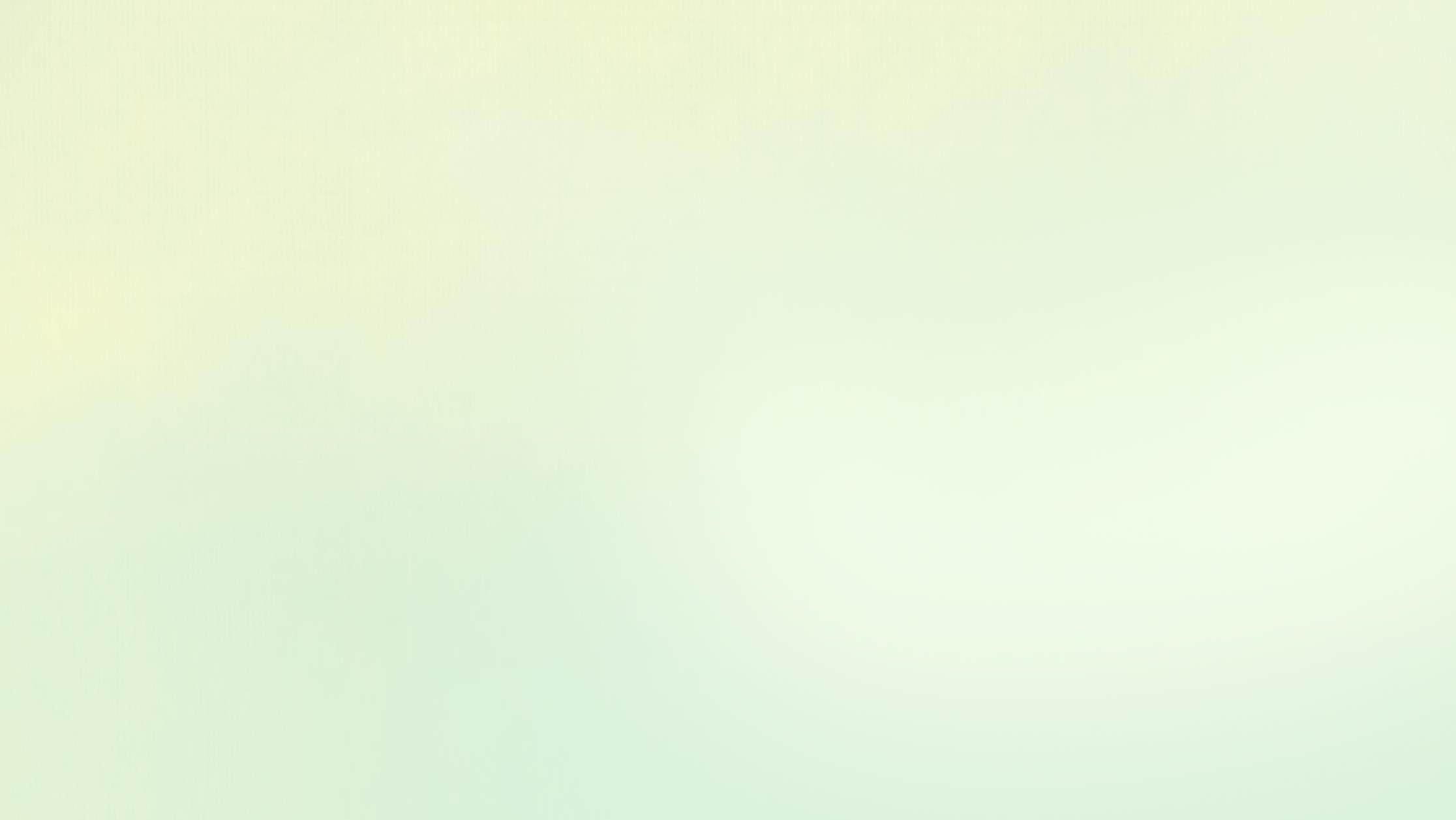 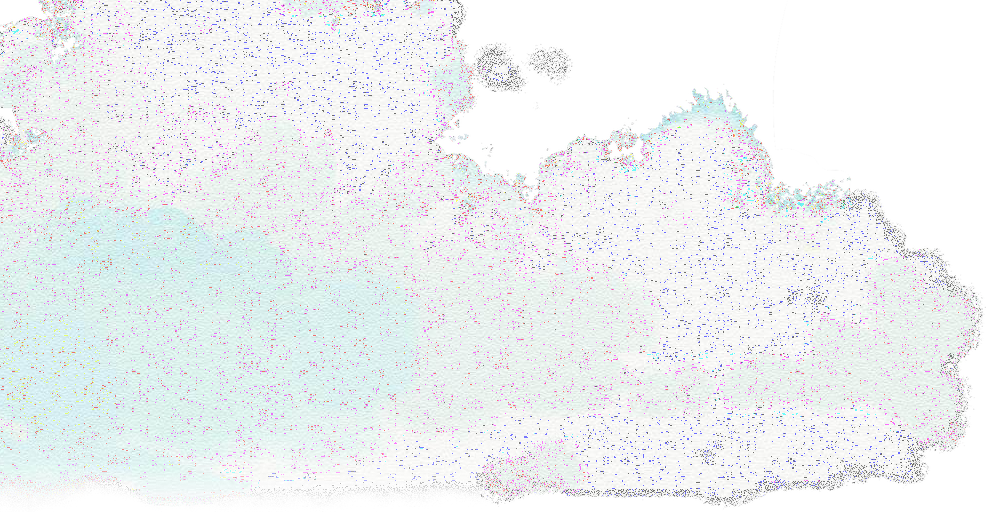 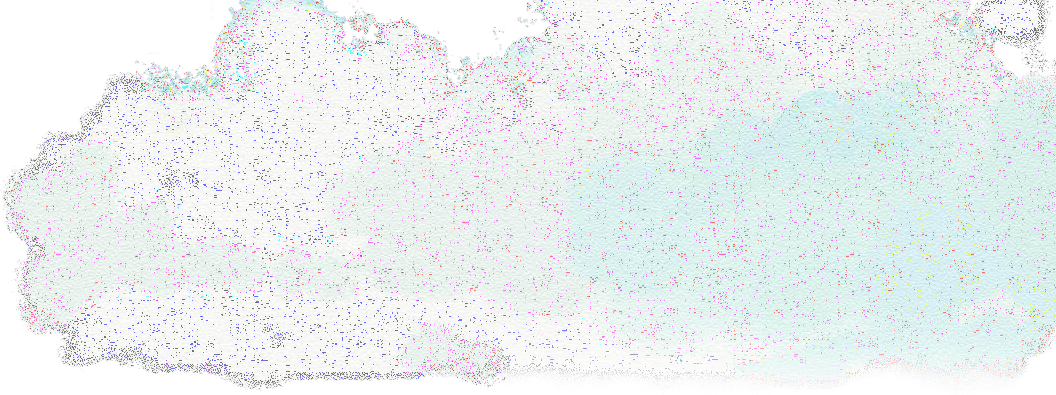 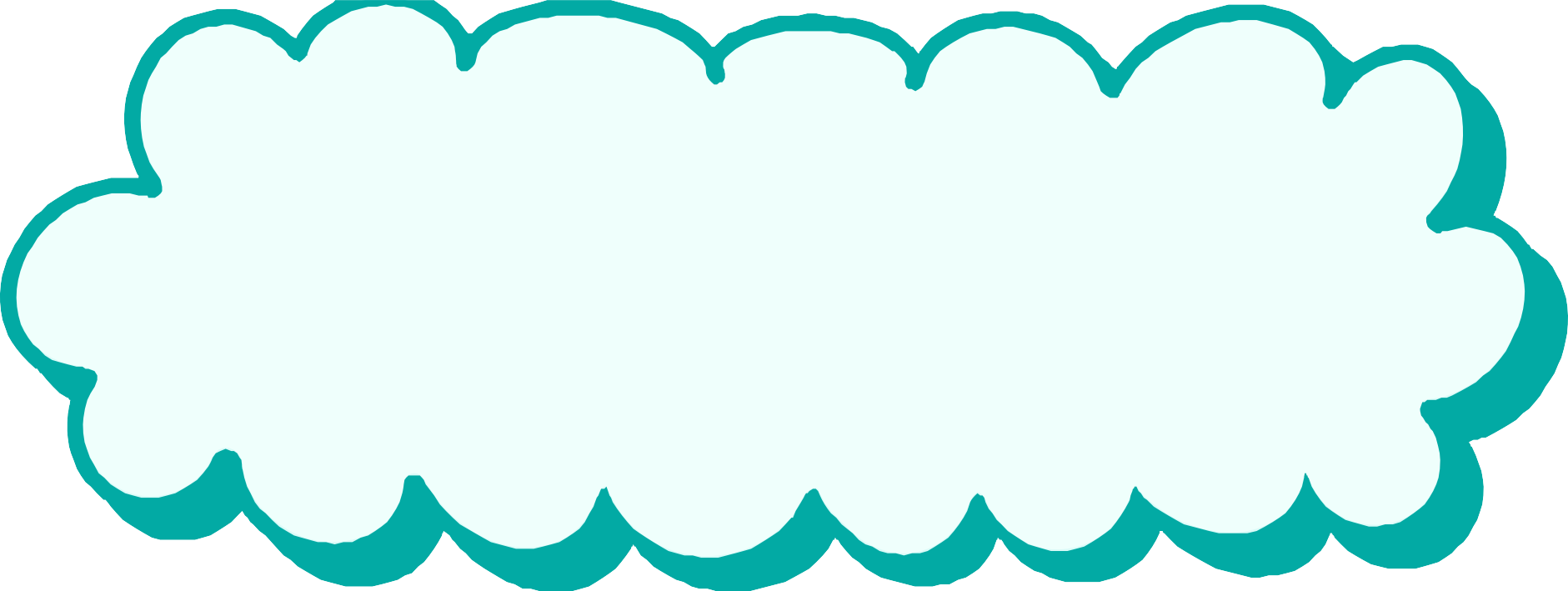 Dạy hát :
Dạy hát dưới mọi hình thức
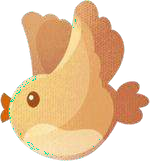 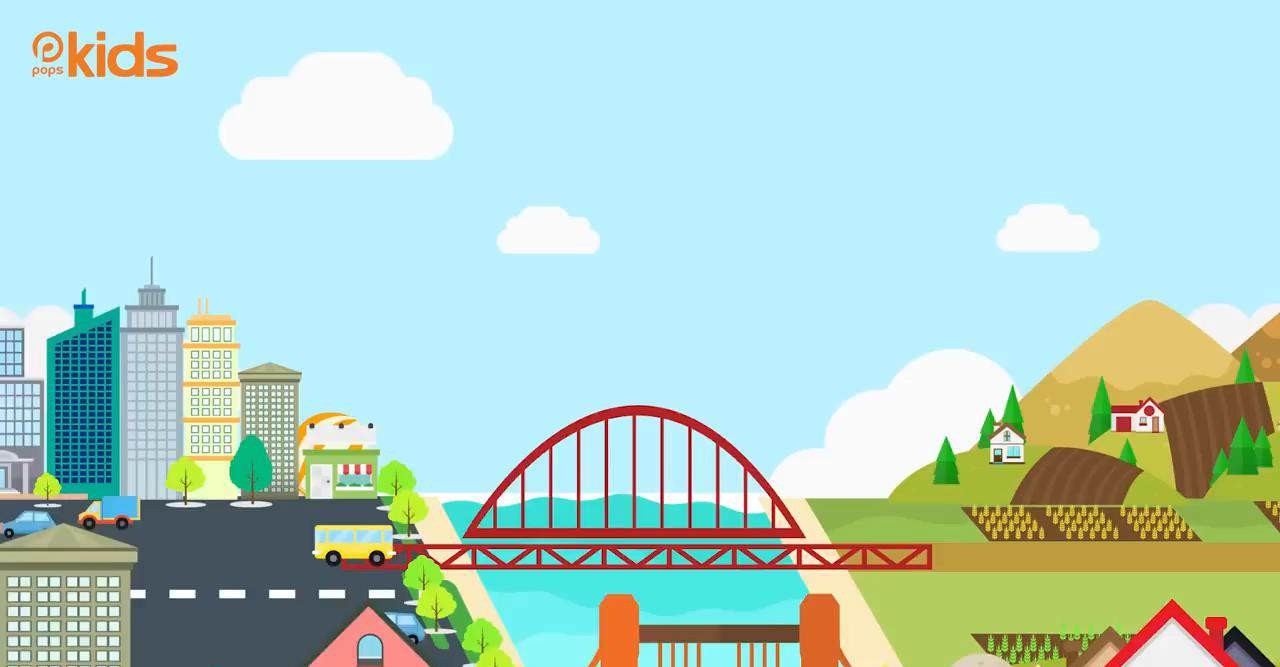 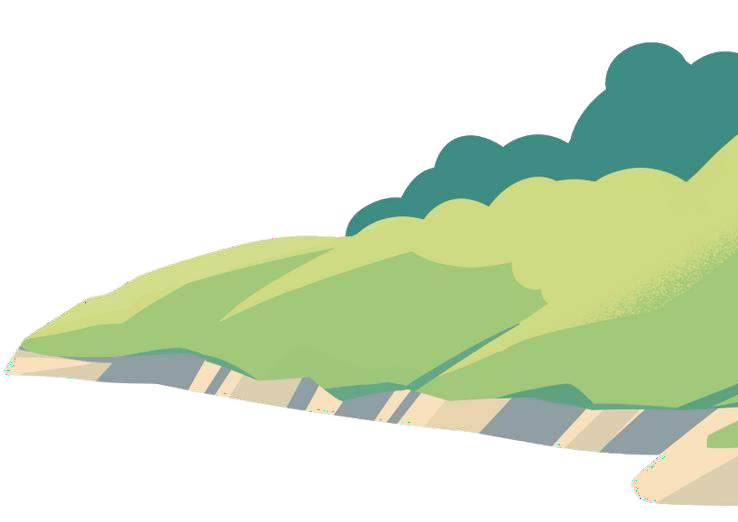 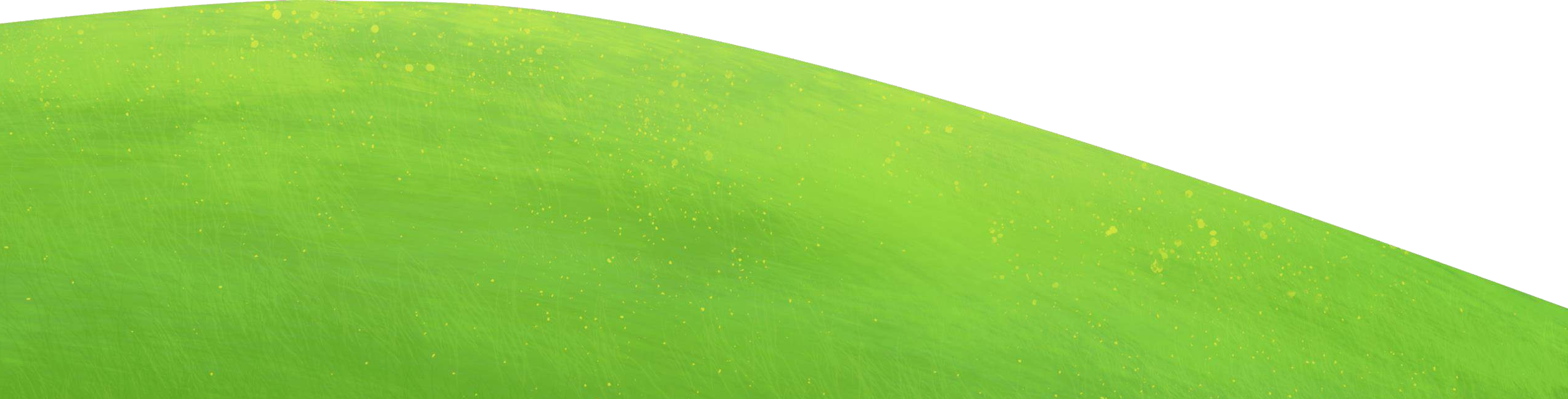 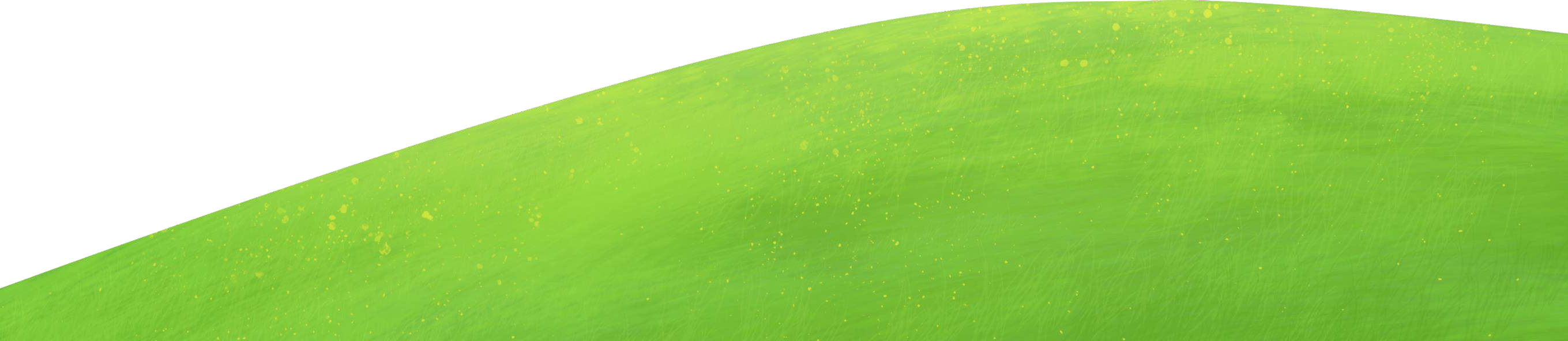 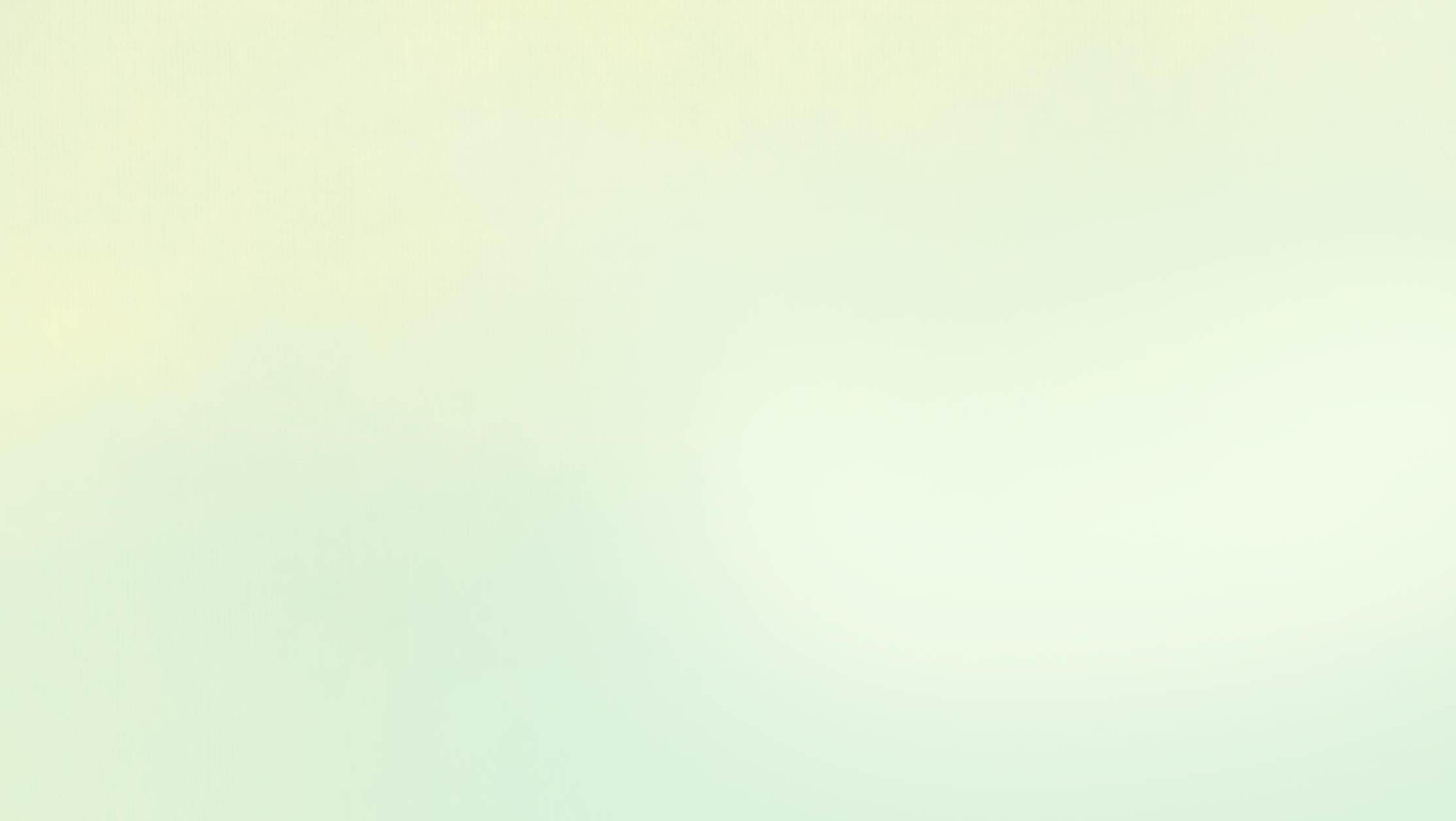 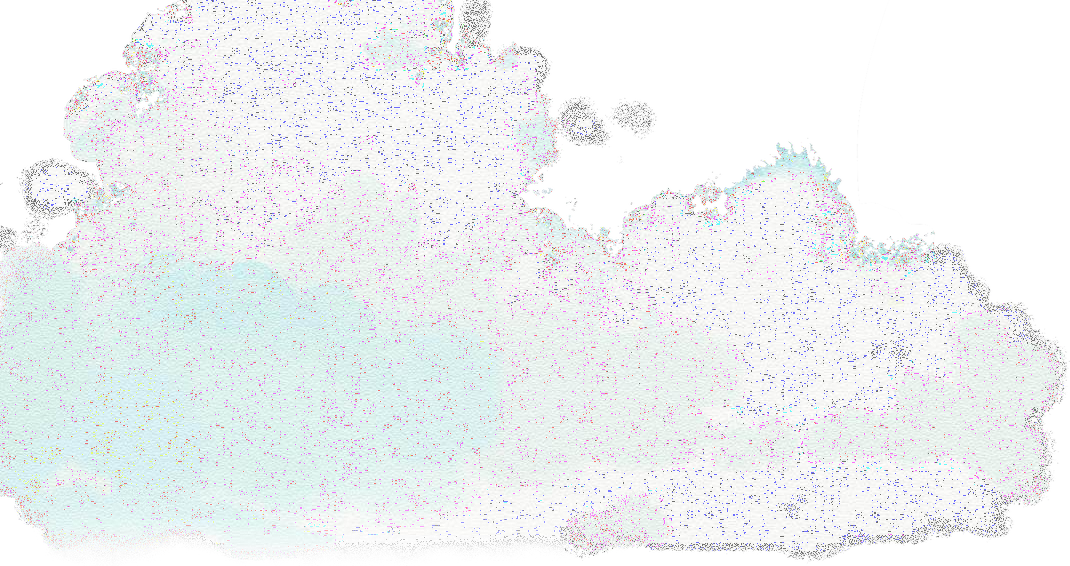 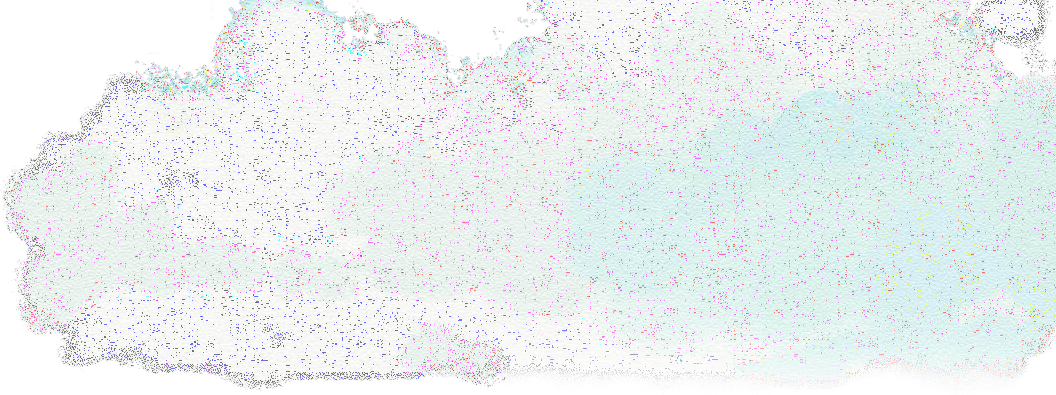 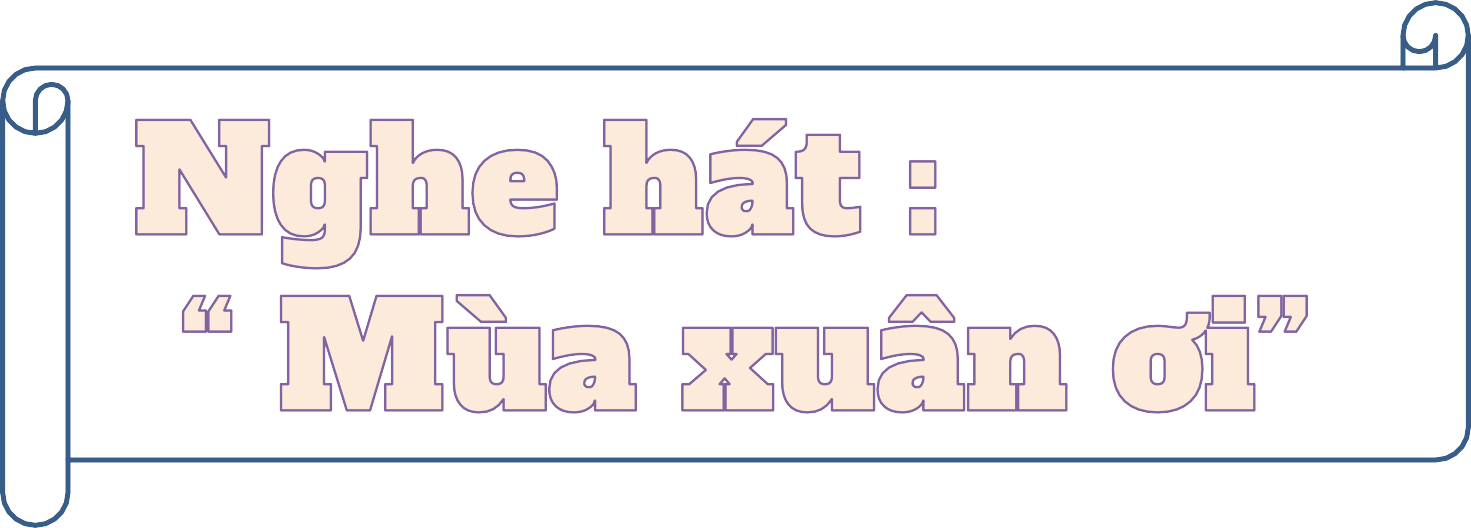 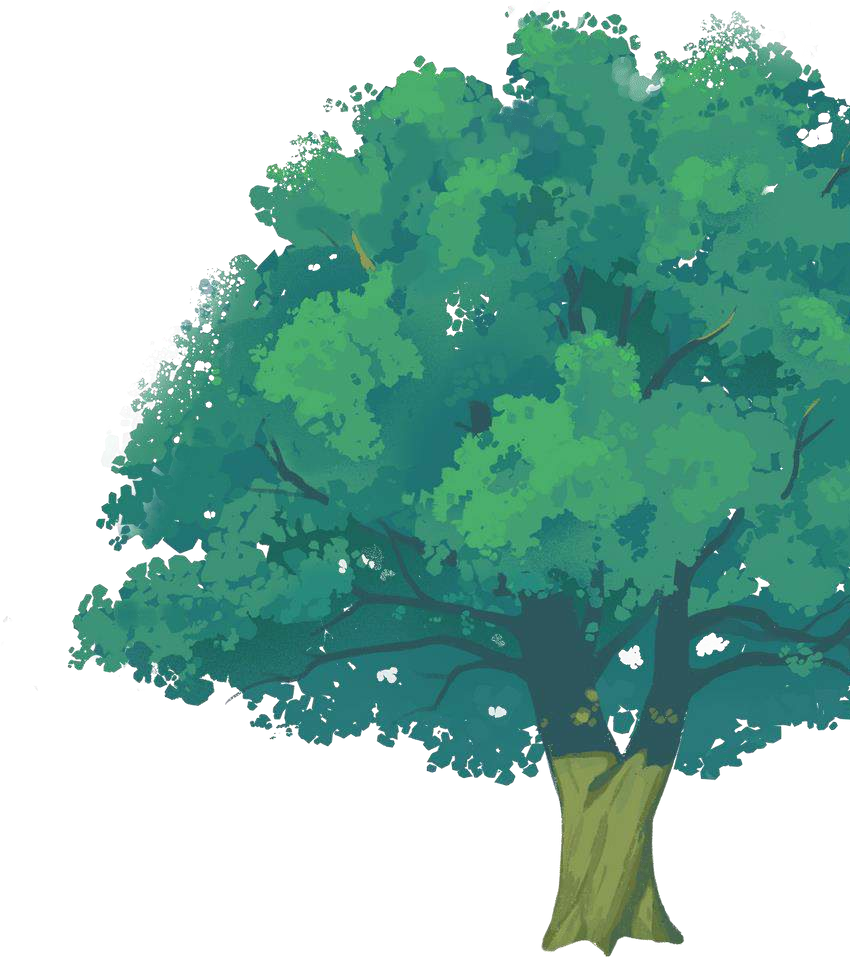 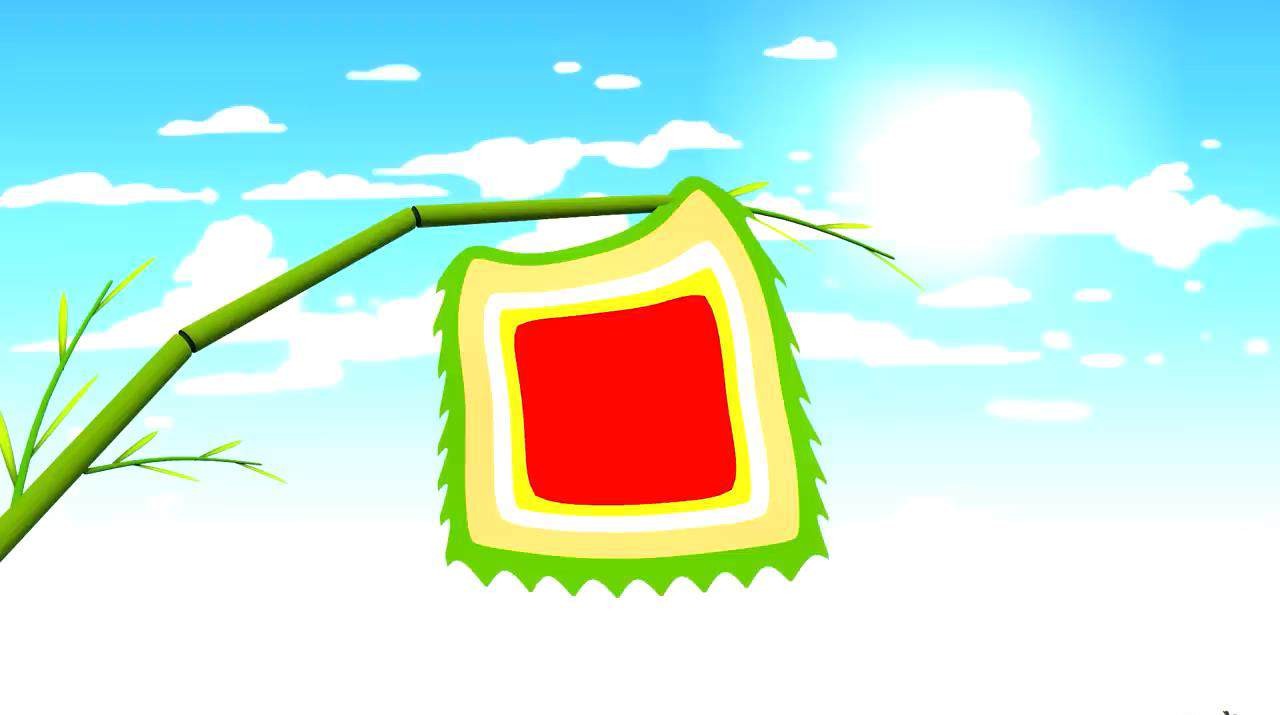 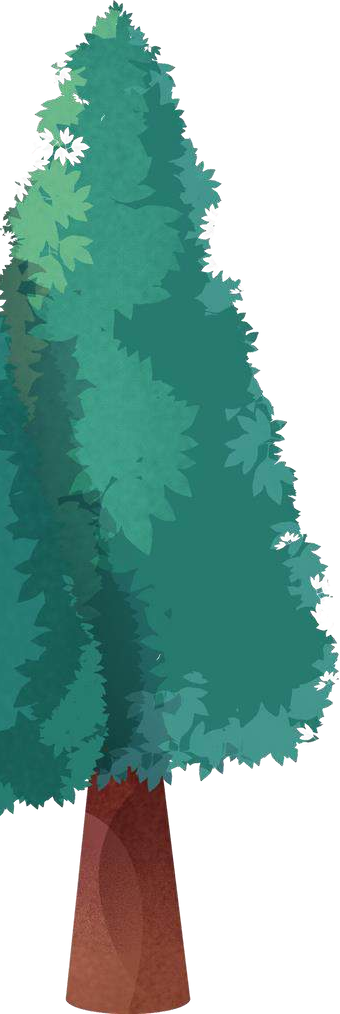 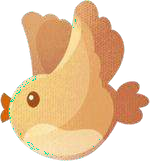 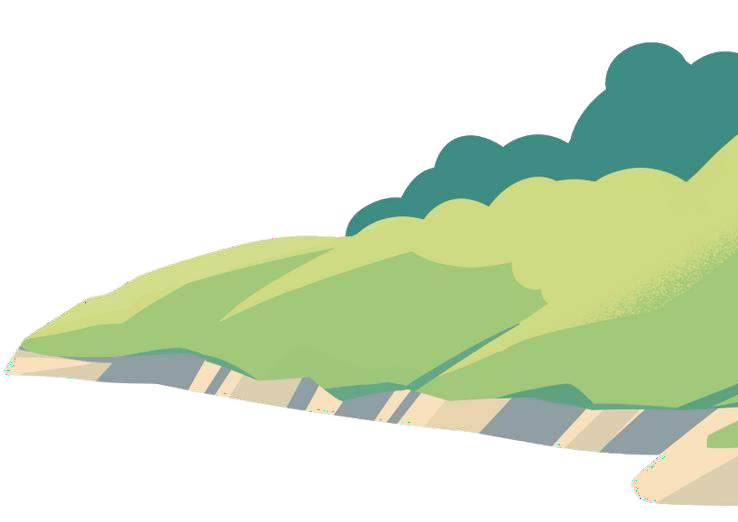 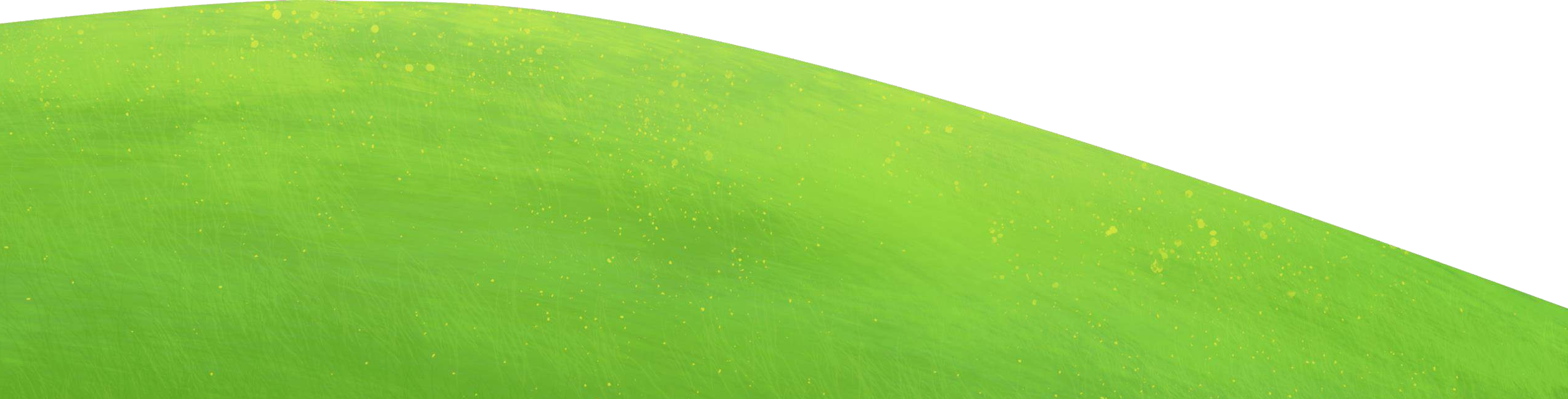 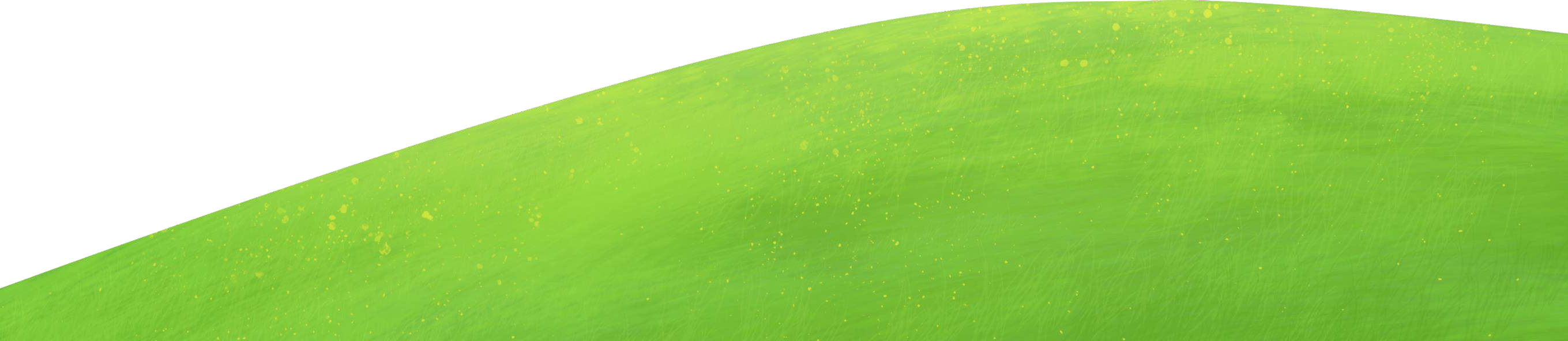 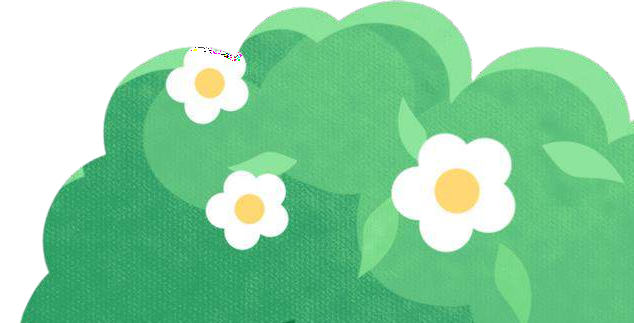 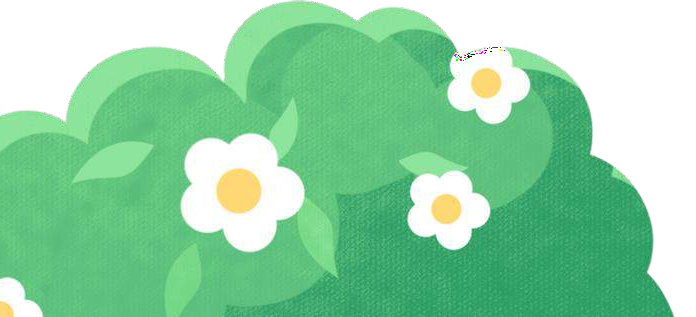 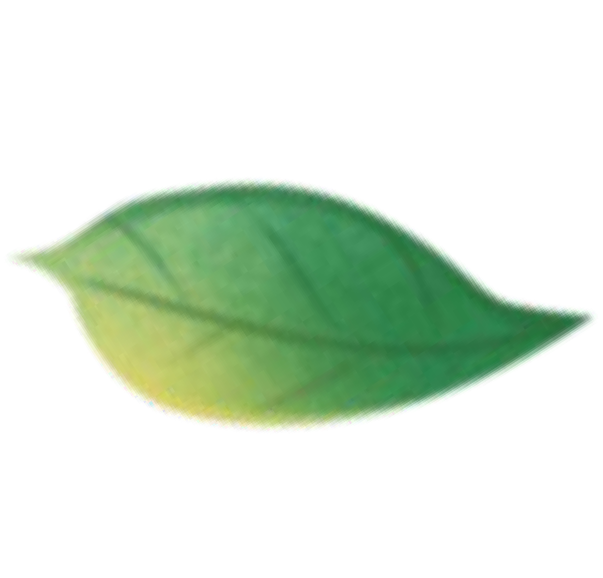 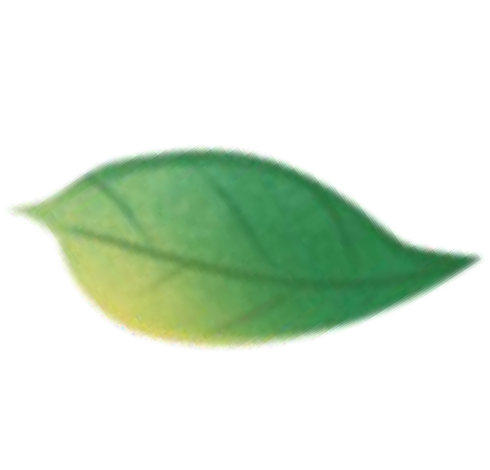 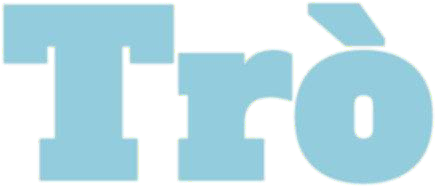 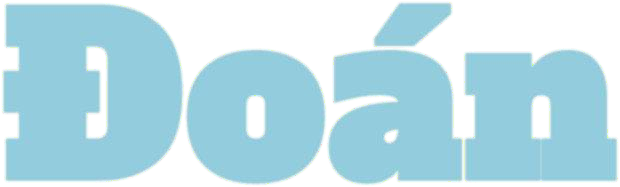 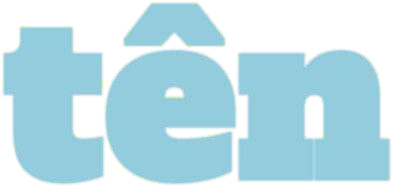 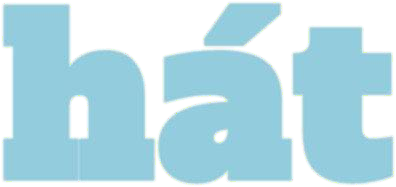 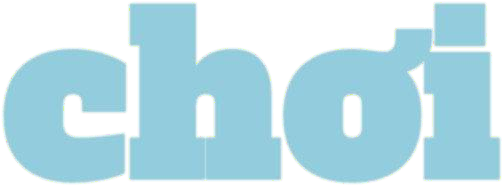 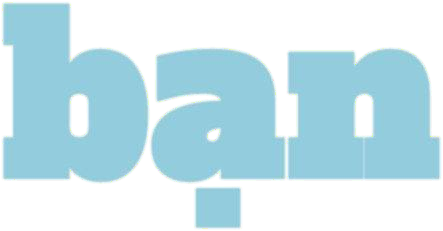 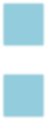 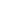 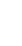 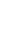 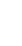 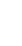 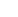 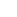 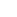 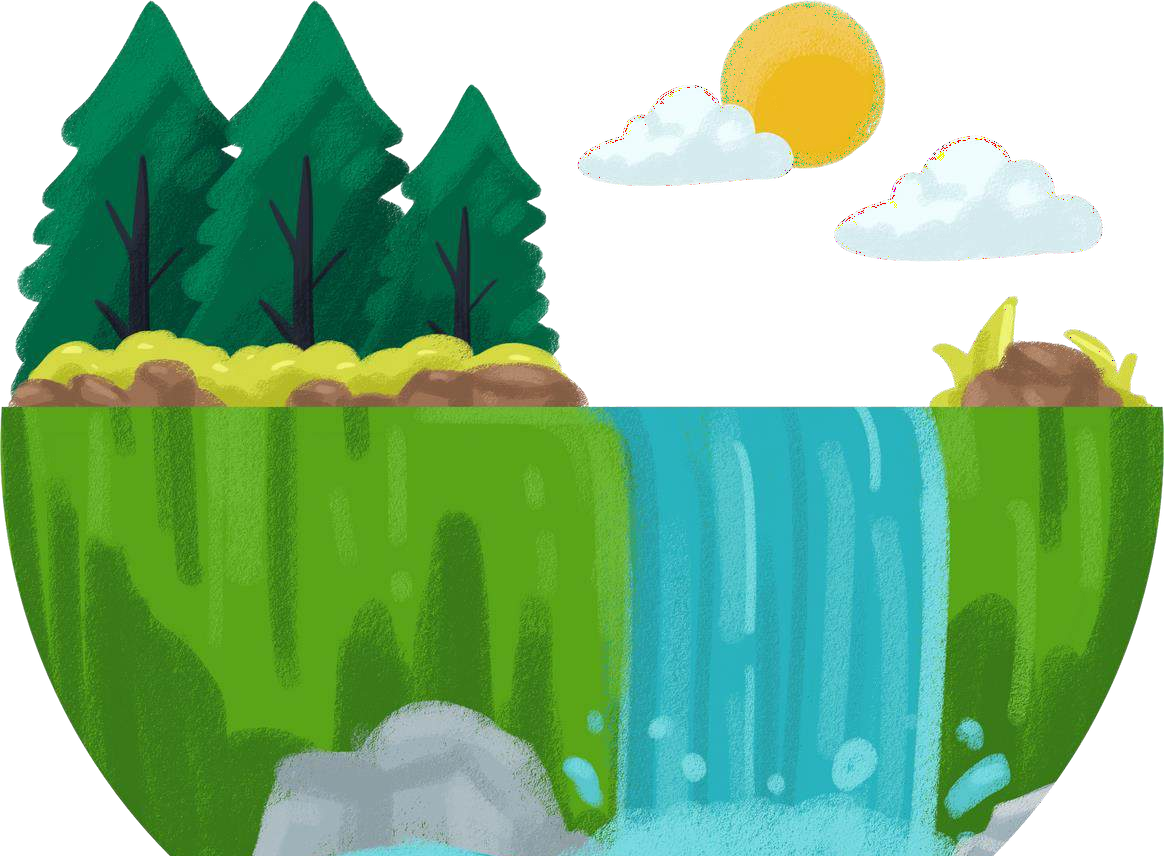 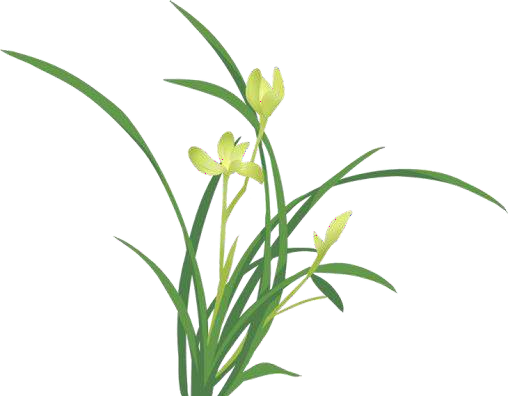 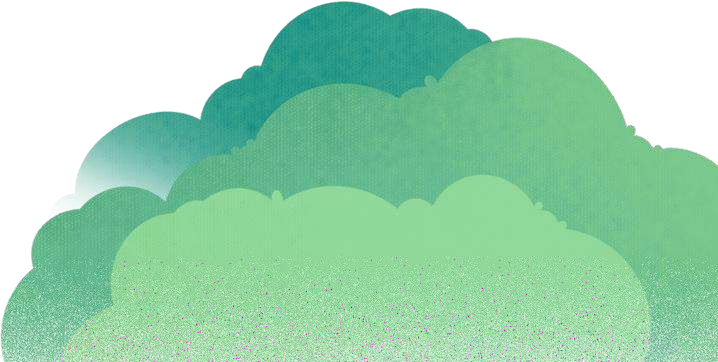 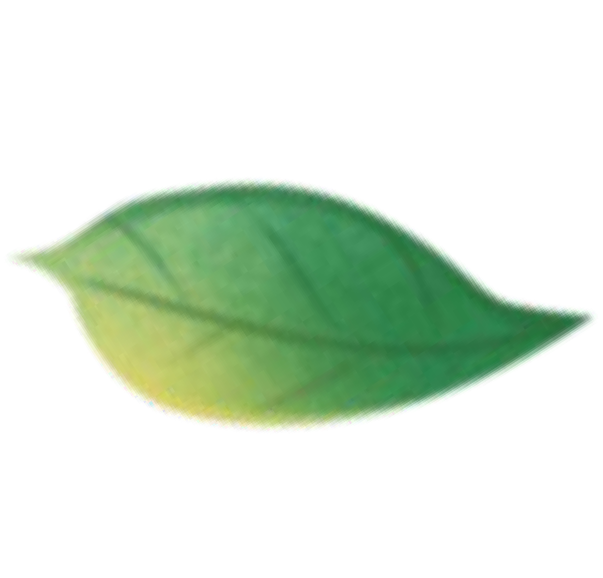 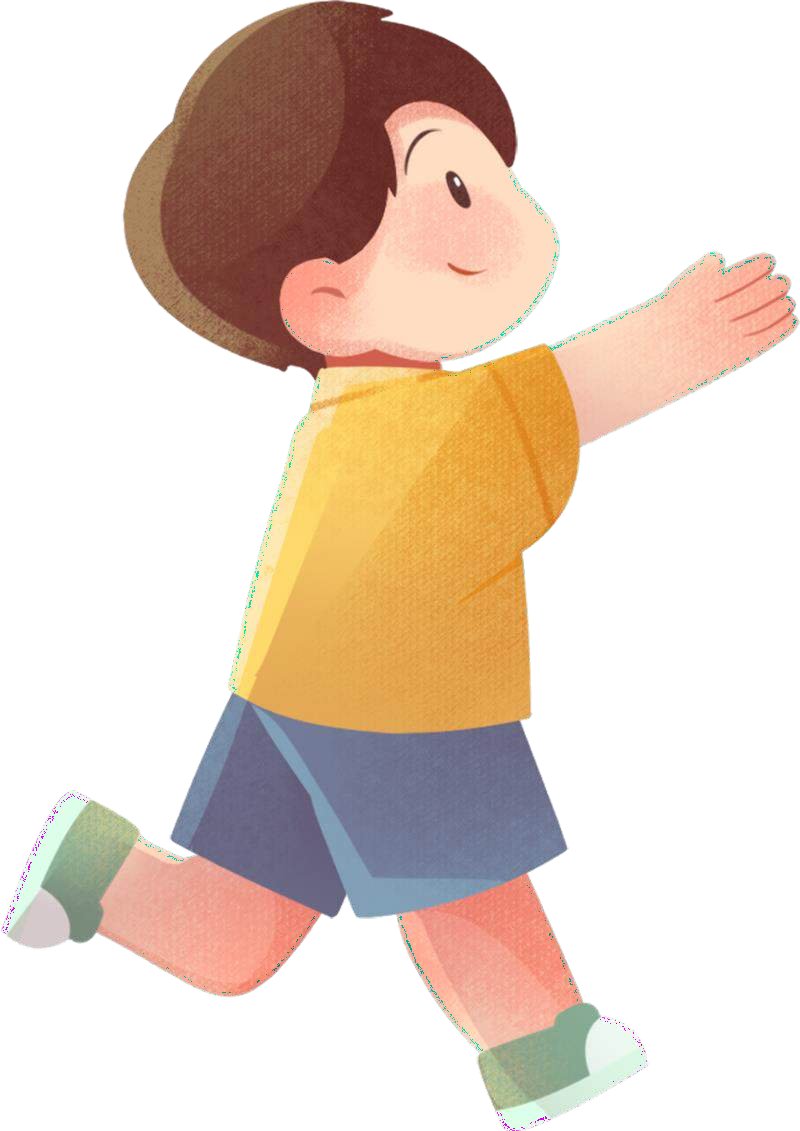 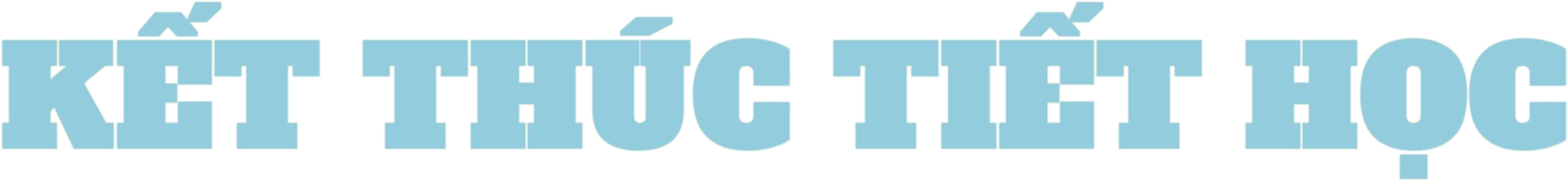 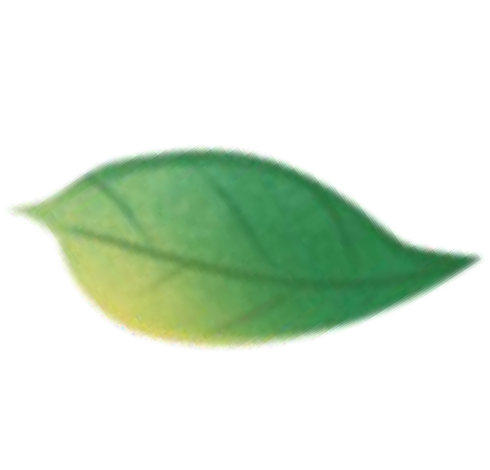 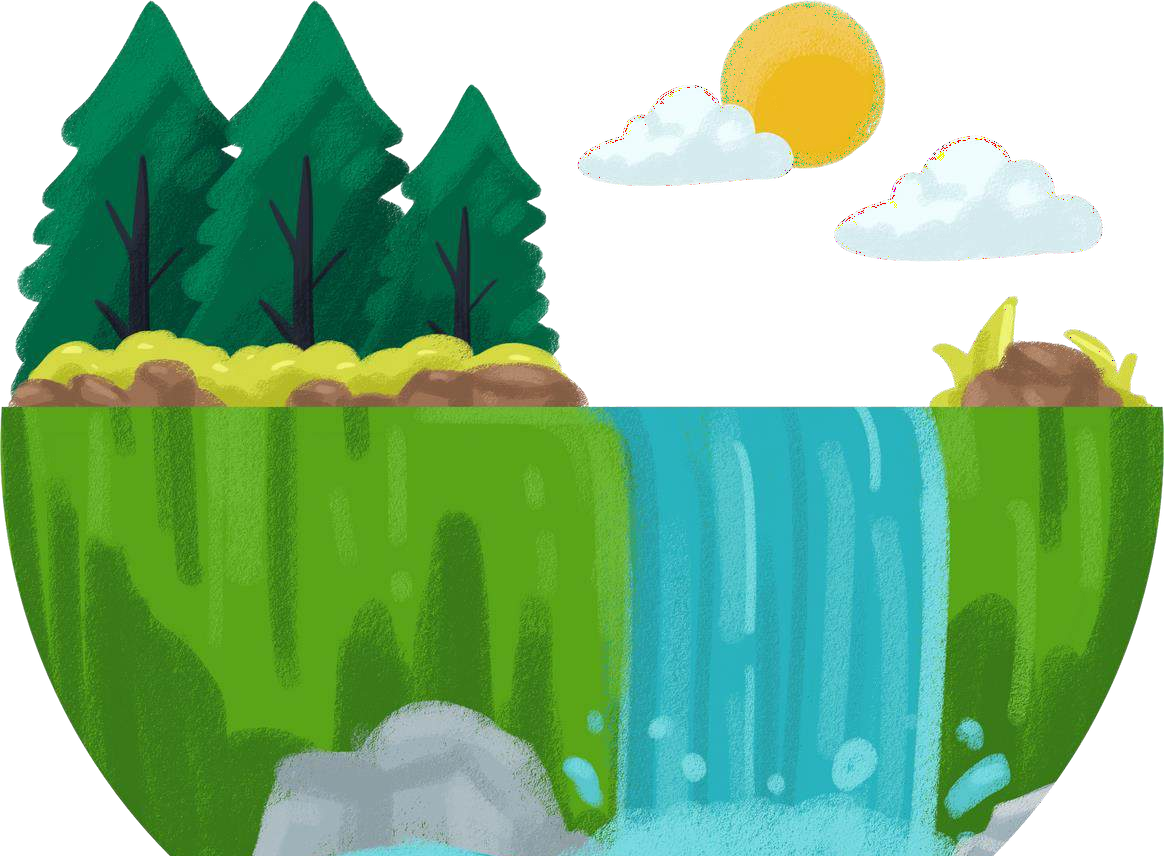 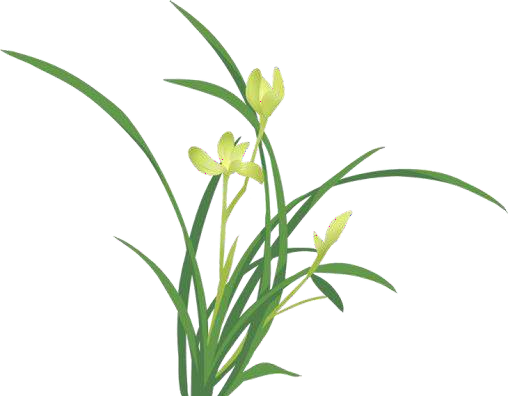 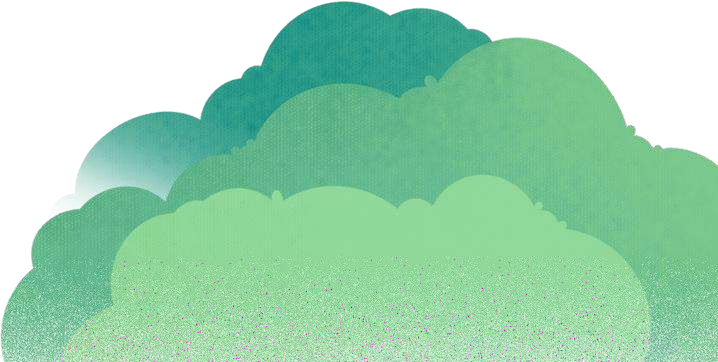